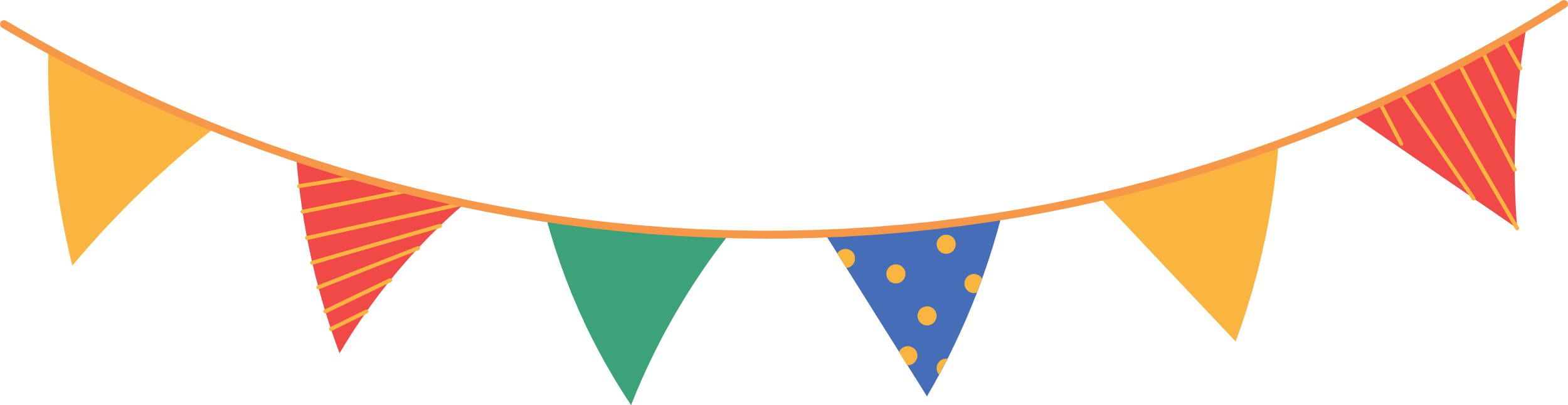 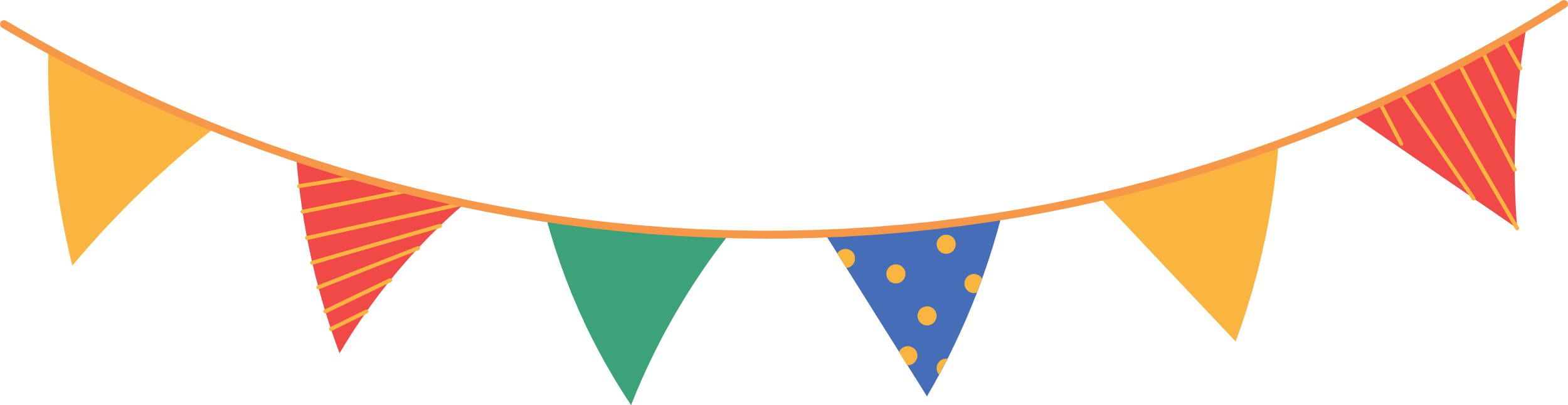 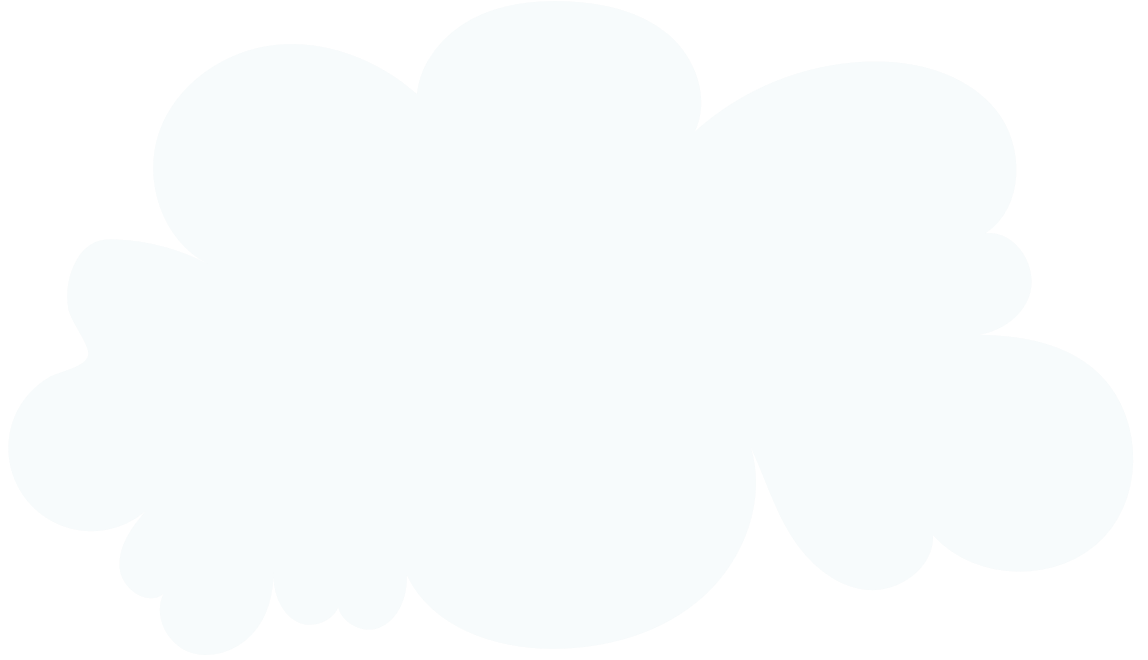 Thứ … ngày … tháng … năm …
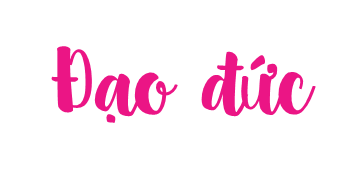 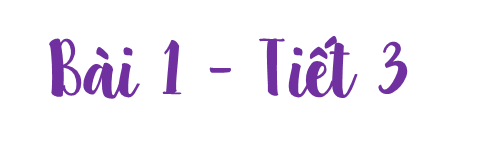 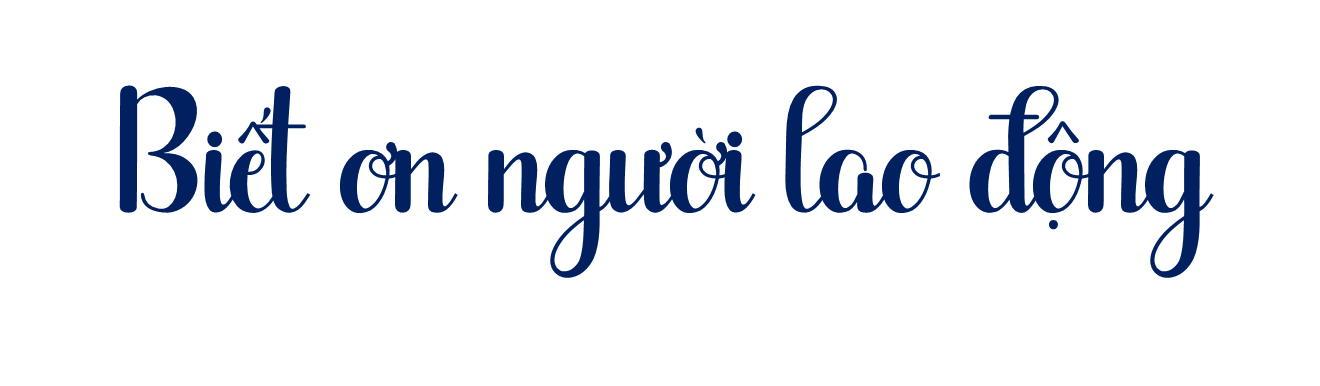 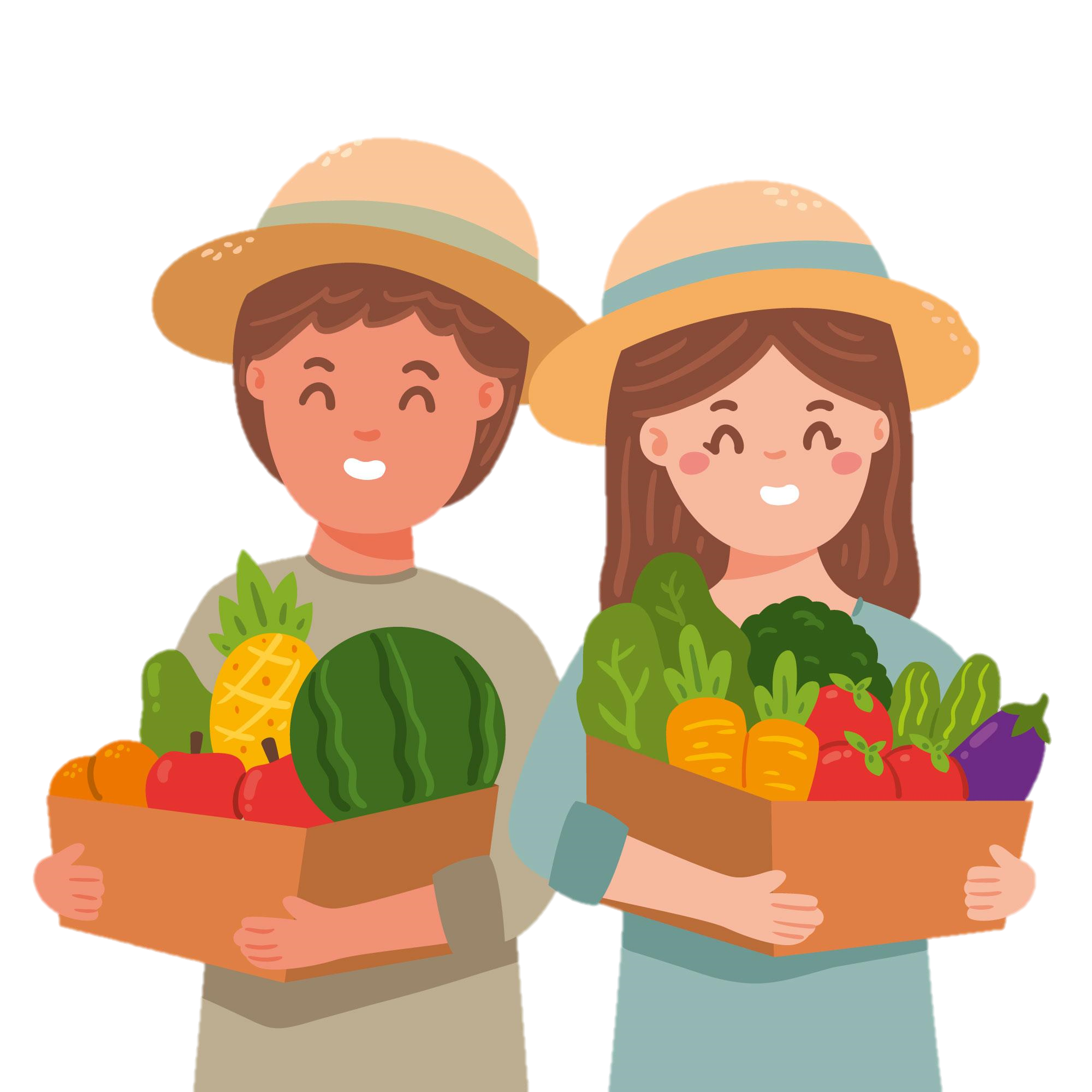 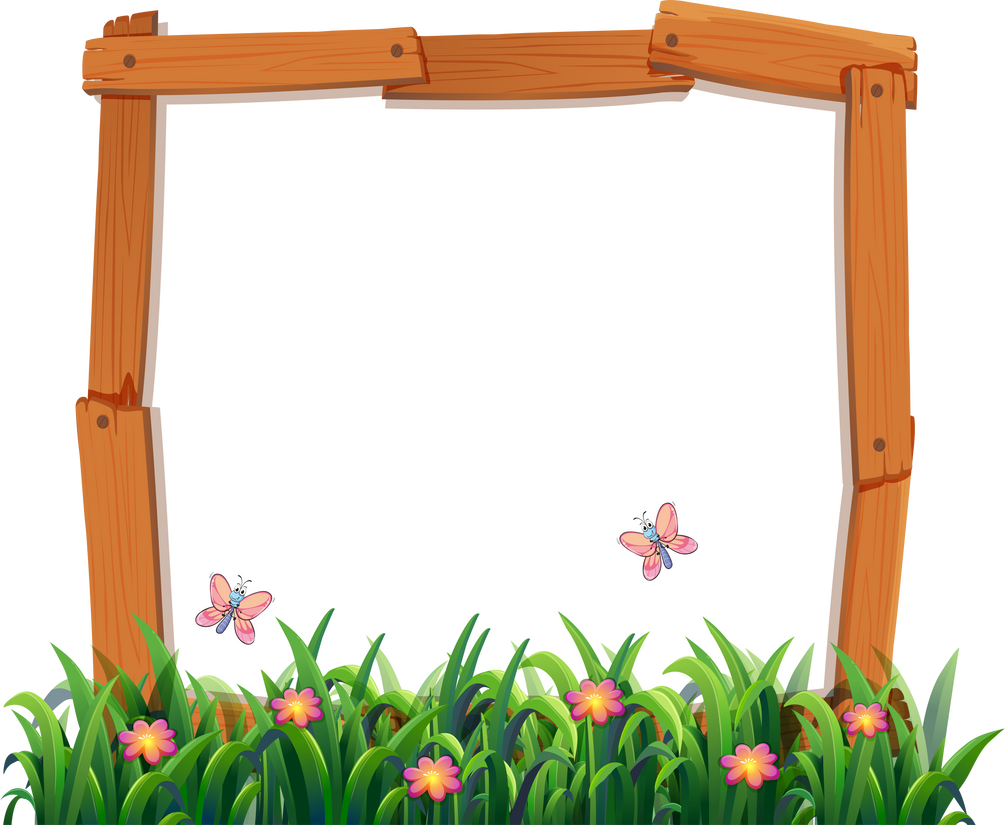 Khởi động
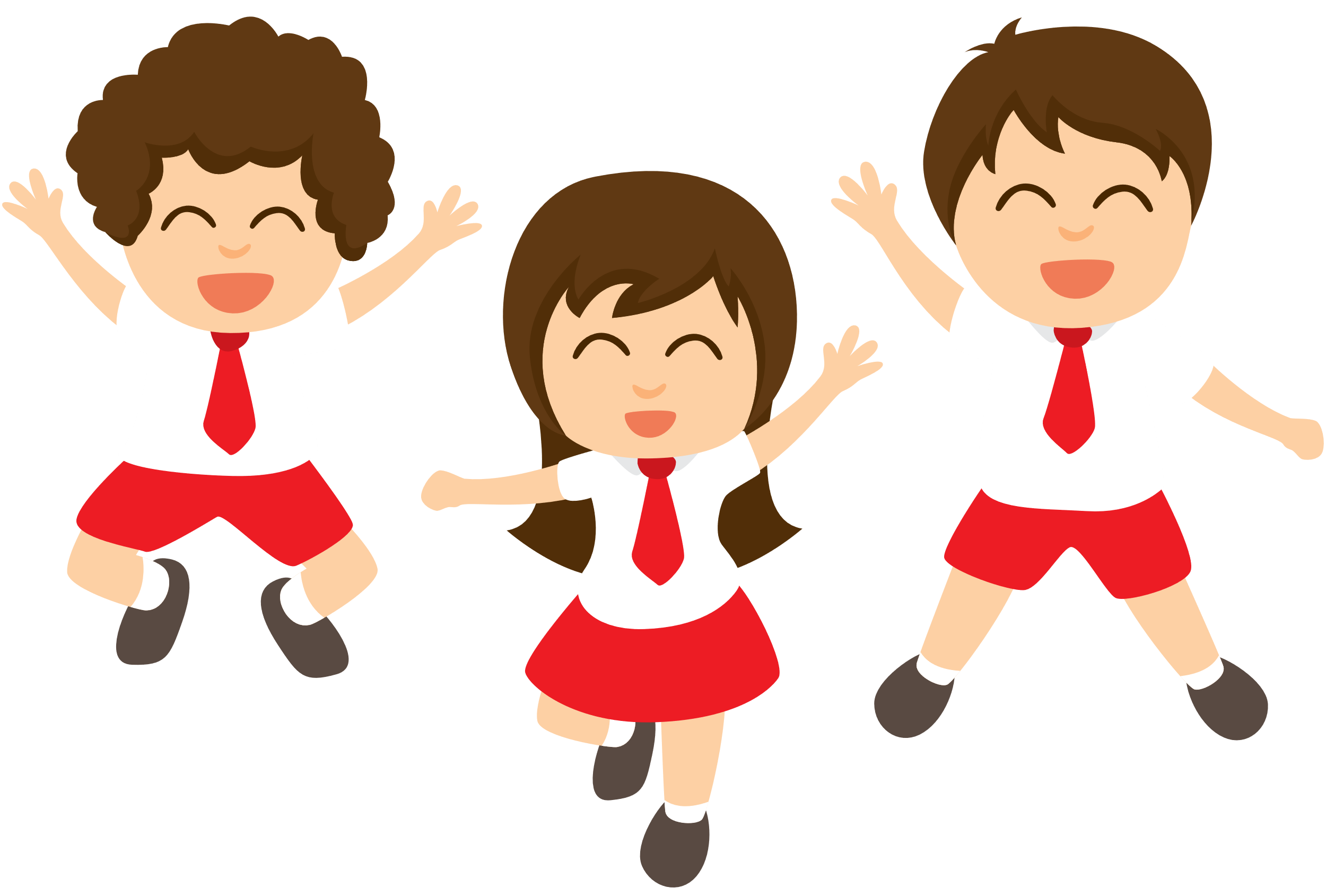 Trong bài hát nói đến nghề gì?
Cảnh sát, phi công, bác sĩ, kĩ sư, đầu bếp, thầy cô, ca sĩ
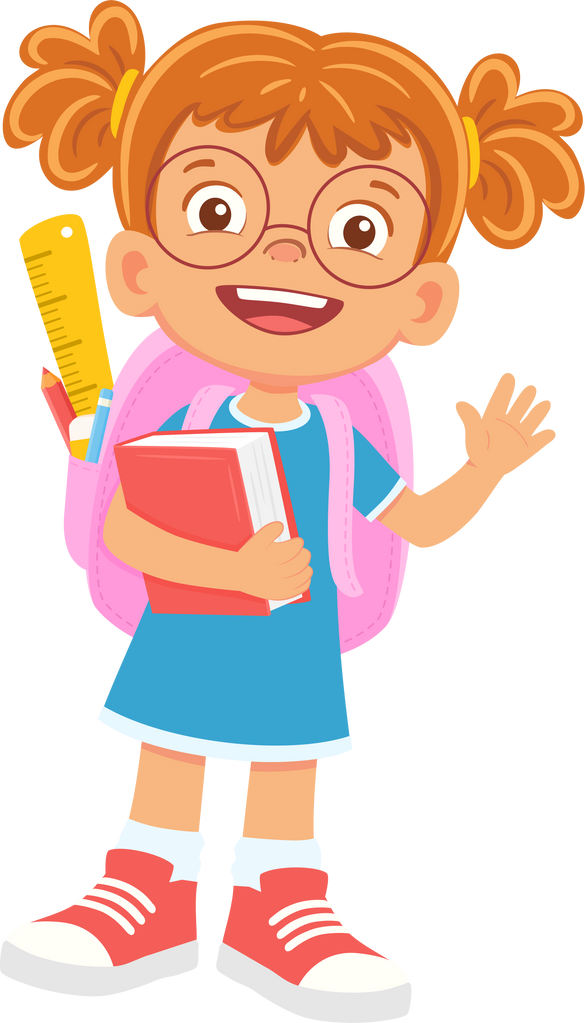 Em hãy kể thêm một số nghề nghiệp mà em biết?
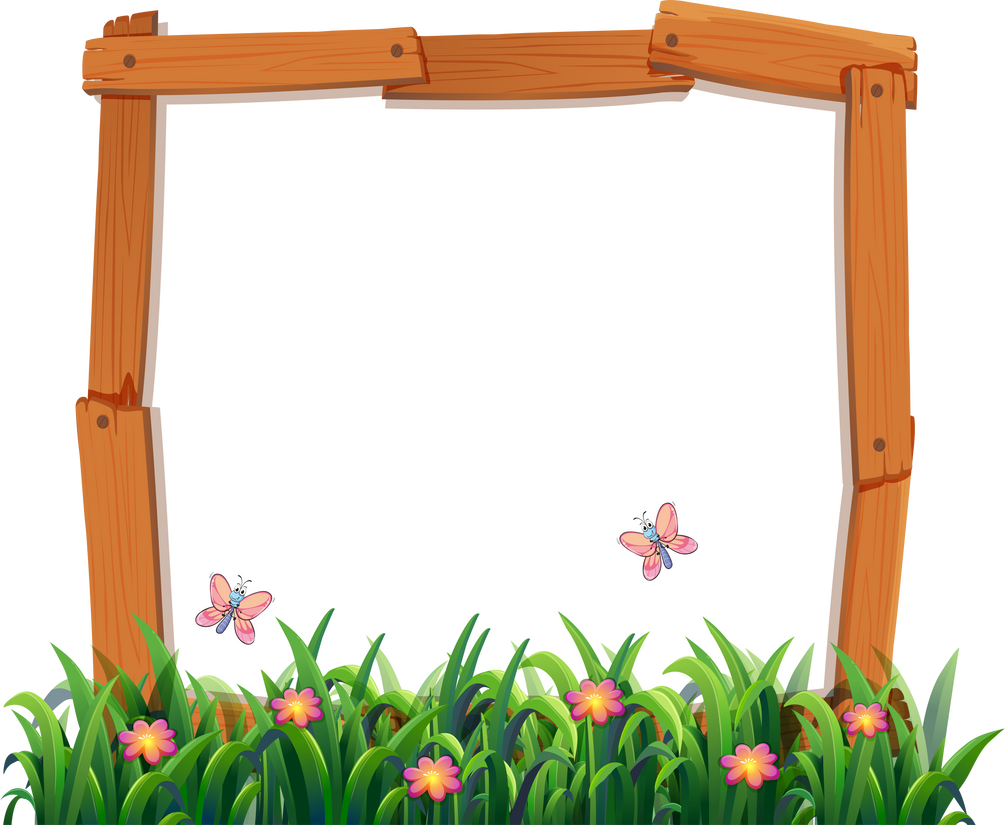 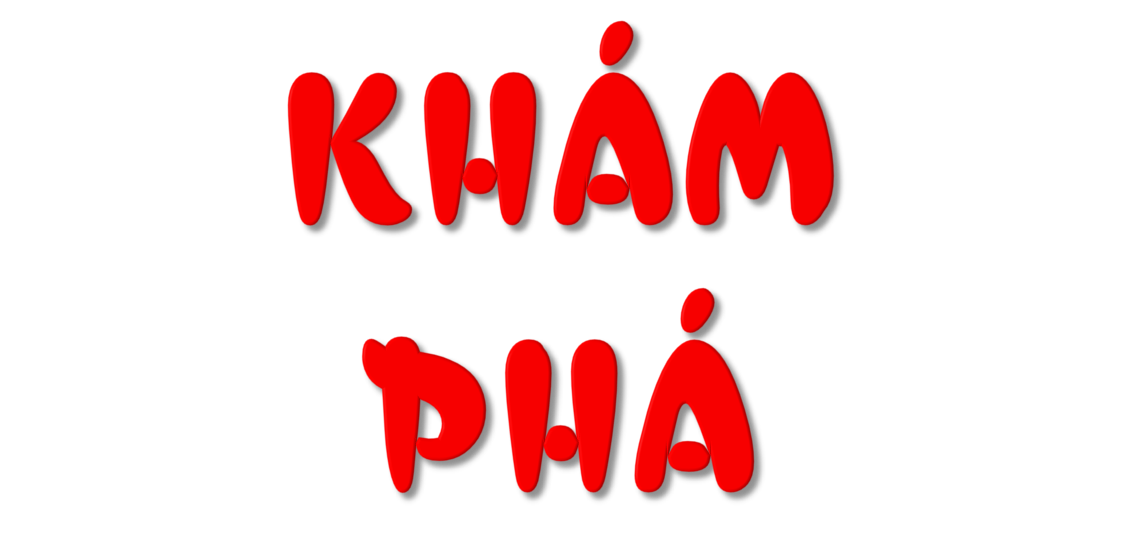 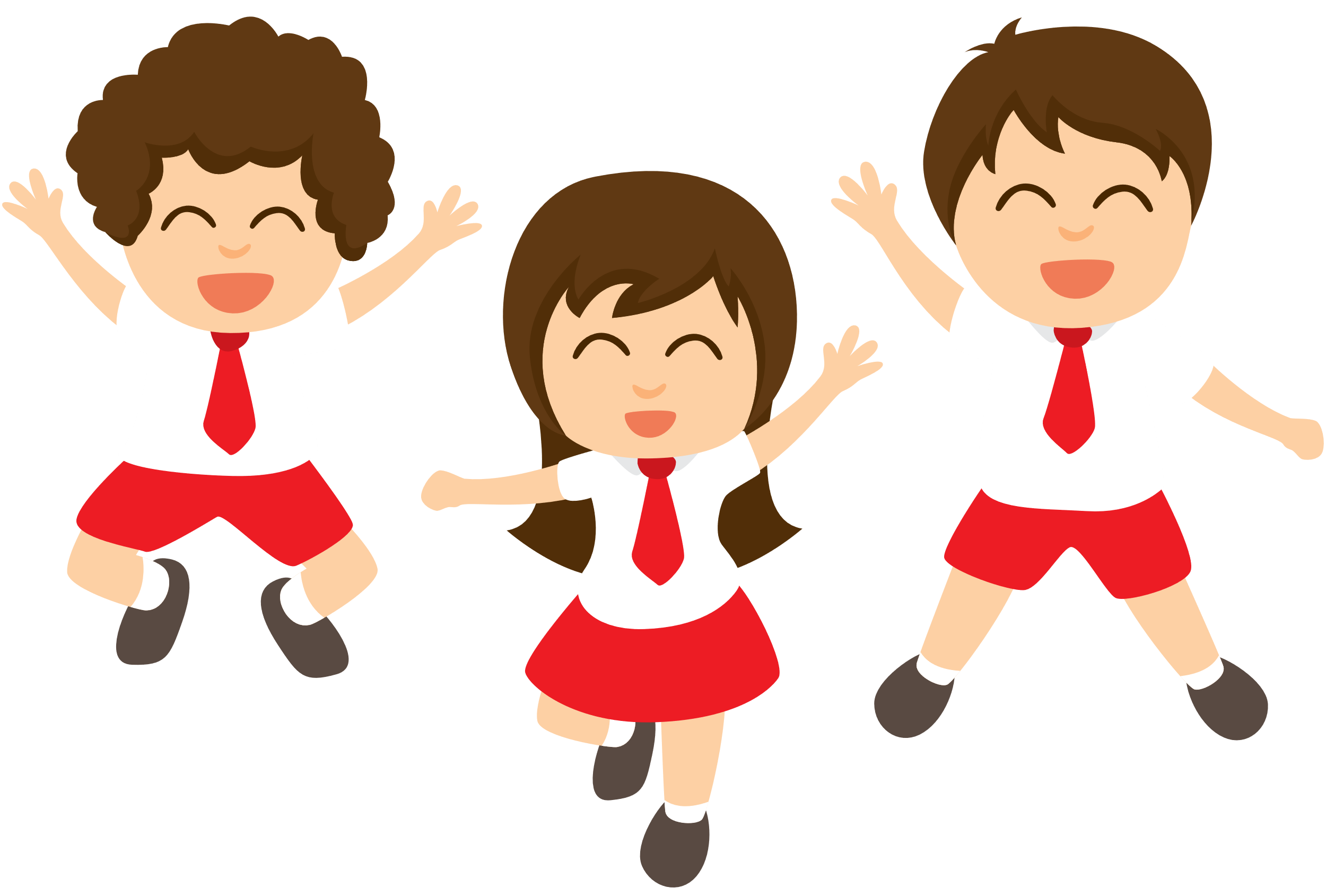 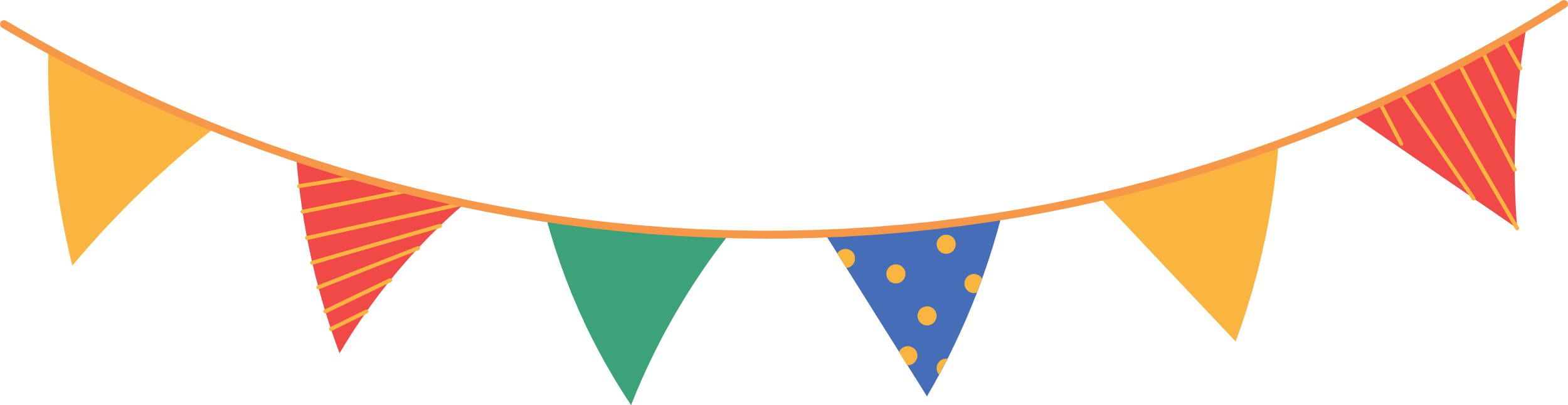 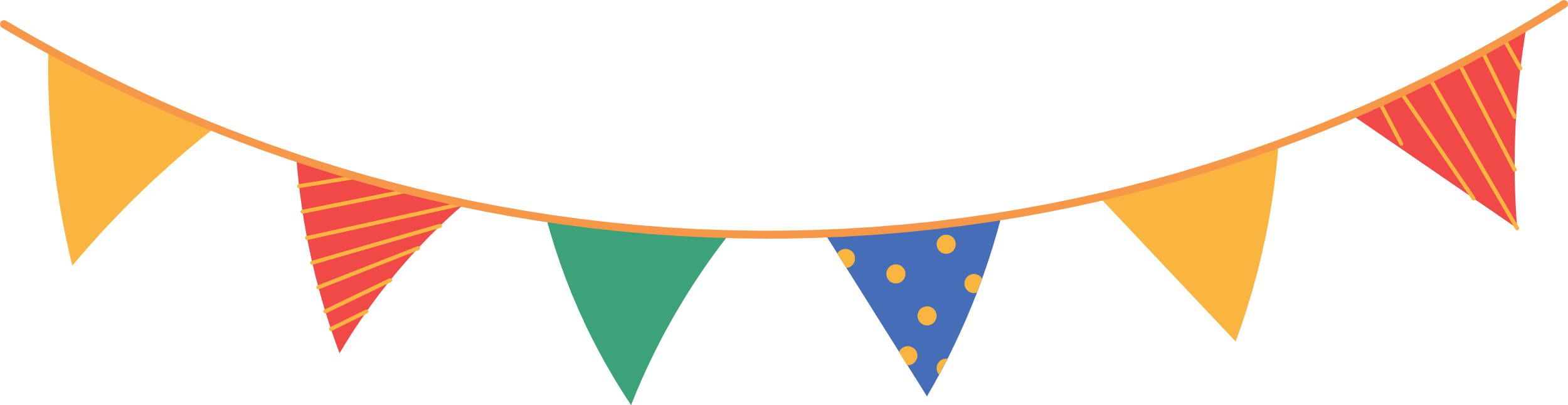 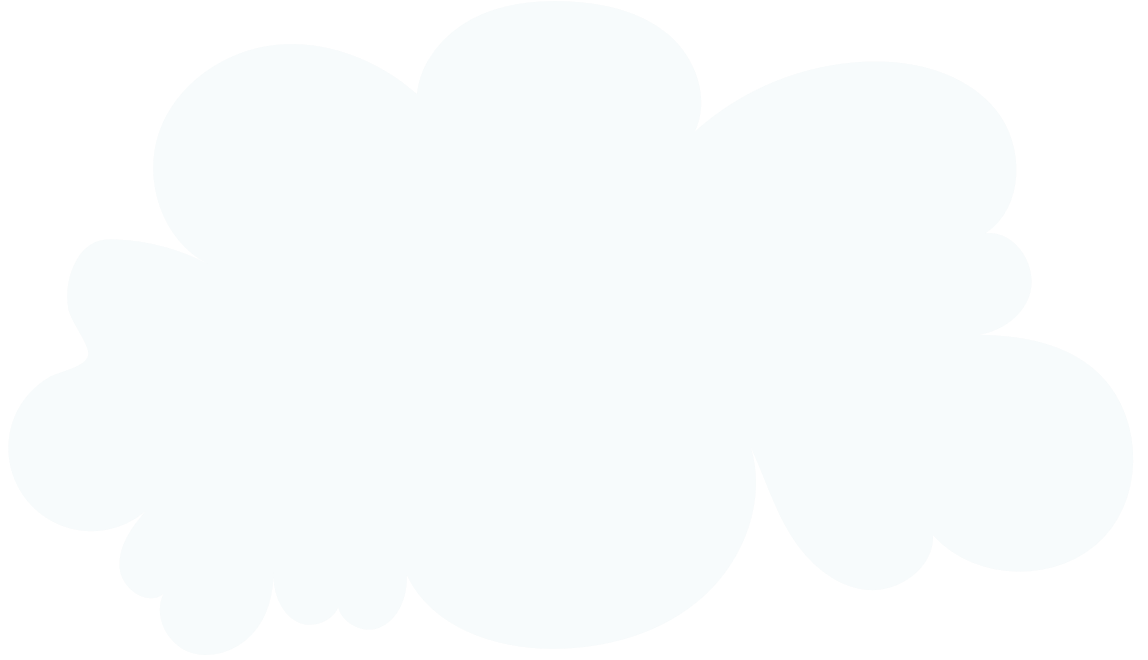 3. Tìm hiểu những việc cần làm để thể hiện lòng biết ơn người lao động
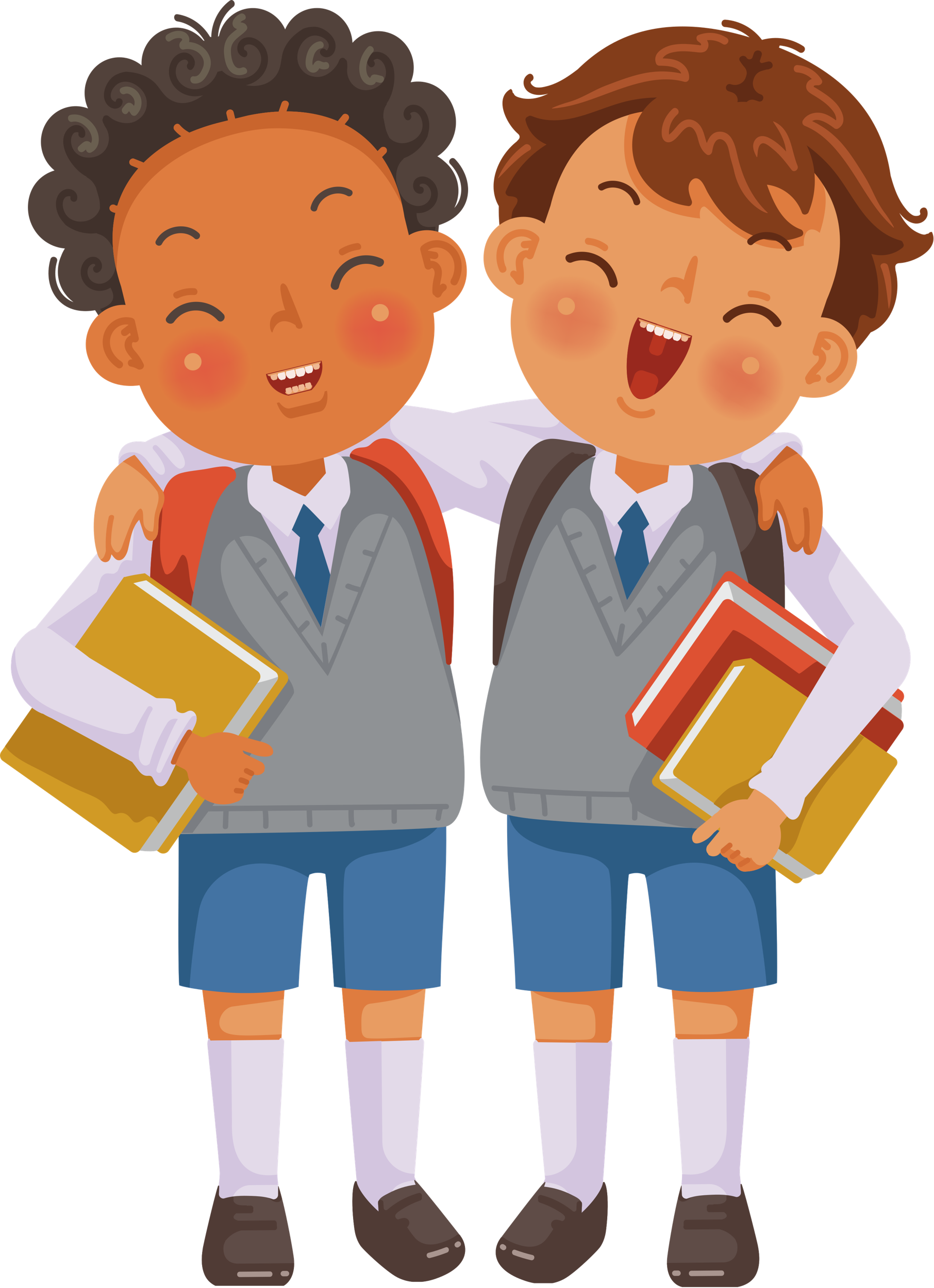 Quan sát tranh trong đọc tình huống để trả lời câu hỏi:
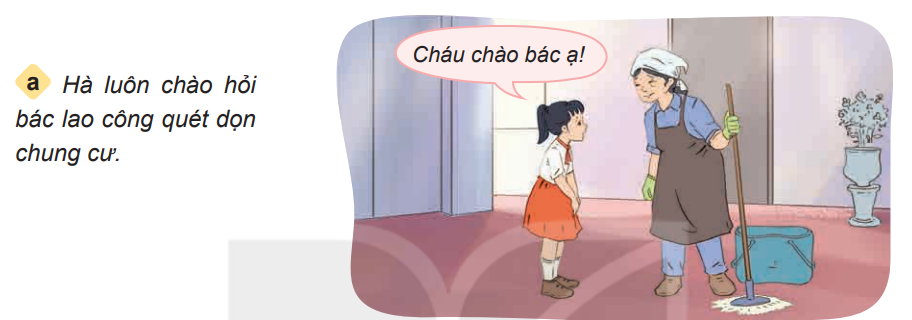 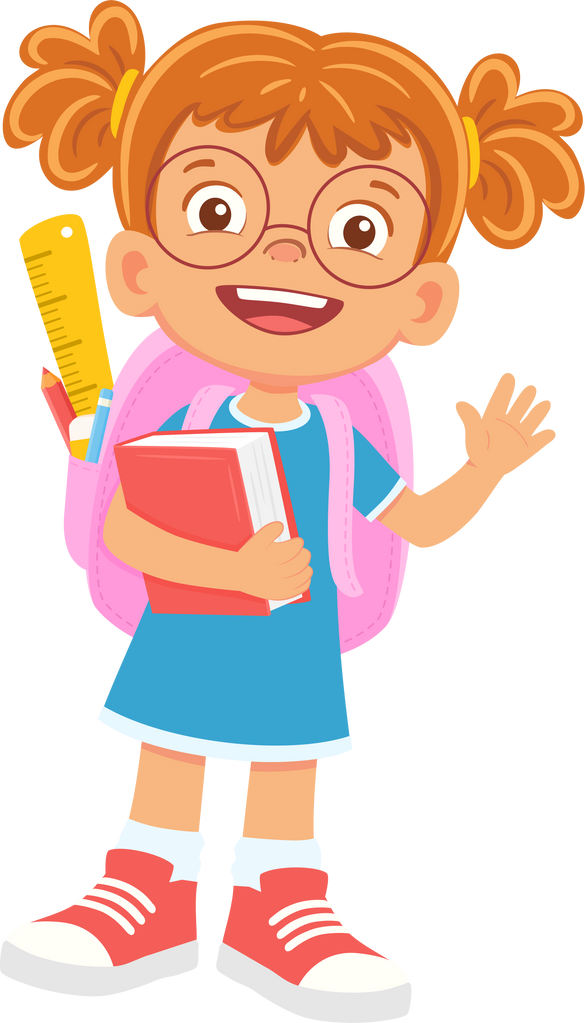 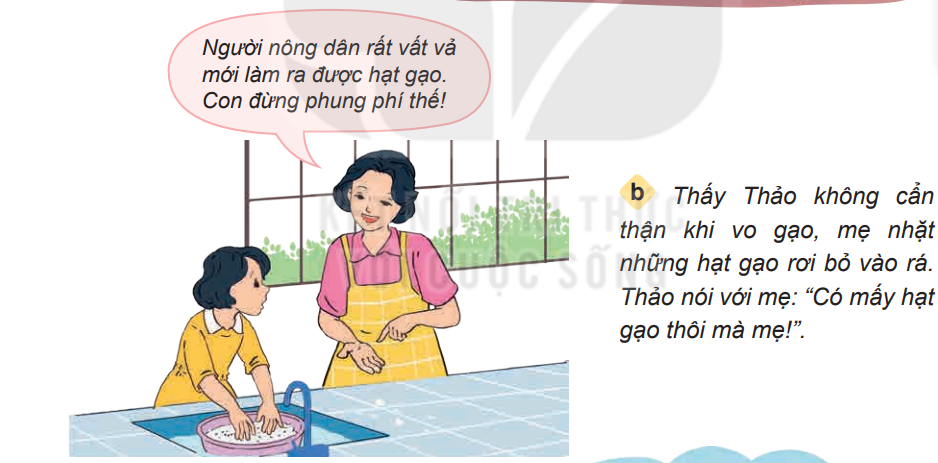 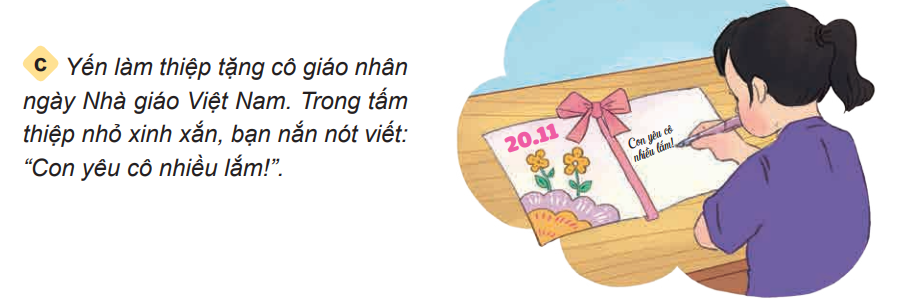 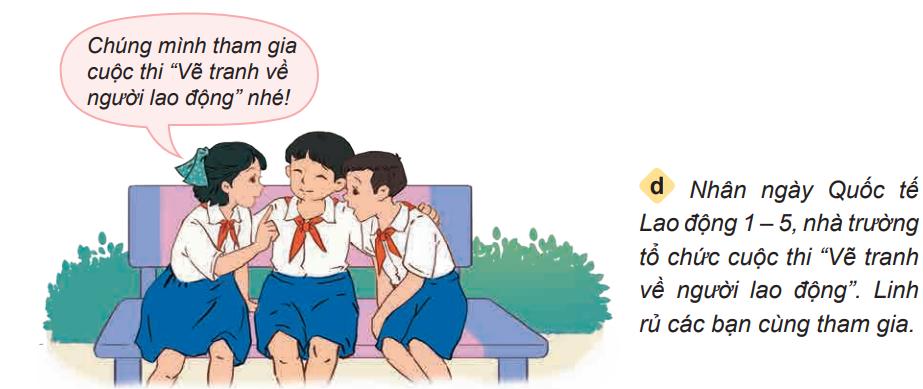 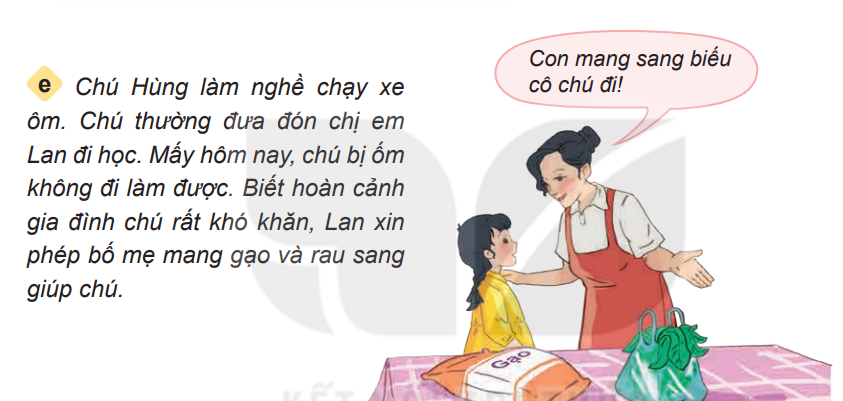 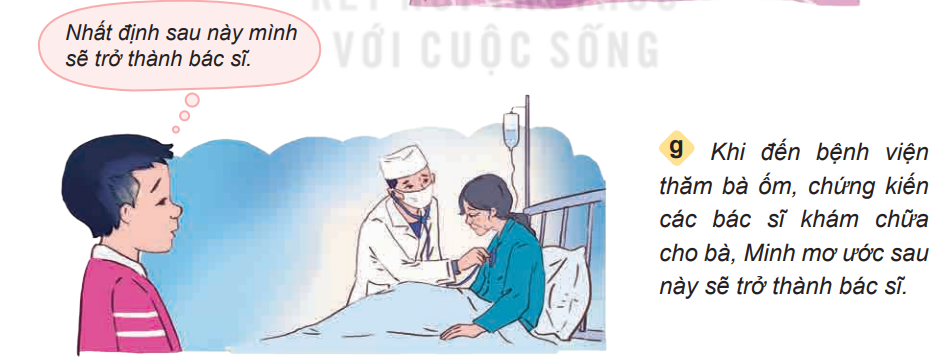 Hãy nêu những việc làm thể hiện lòng biết ơn người lao động qua những bức tranh đó.
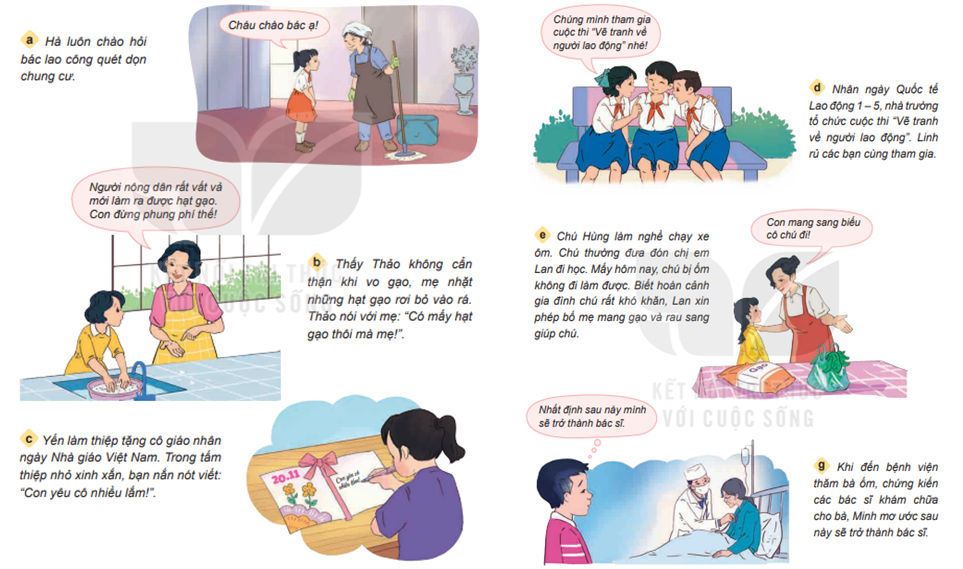 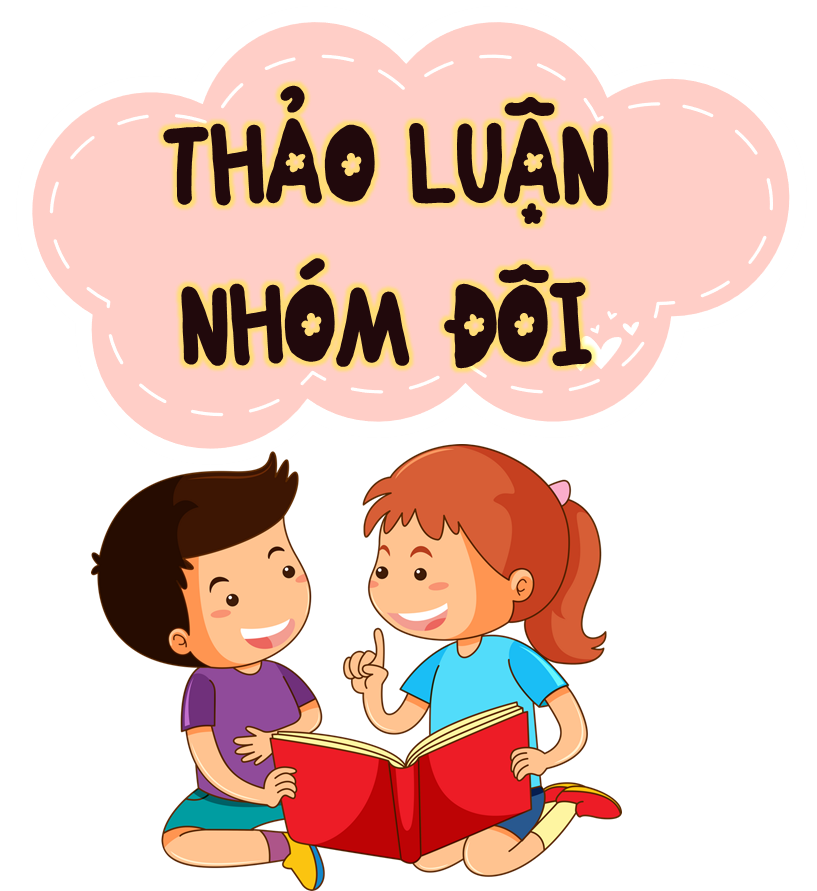 Những việc em cần làm để thể hiện lòng biết ơn đối với người lao động
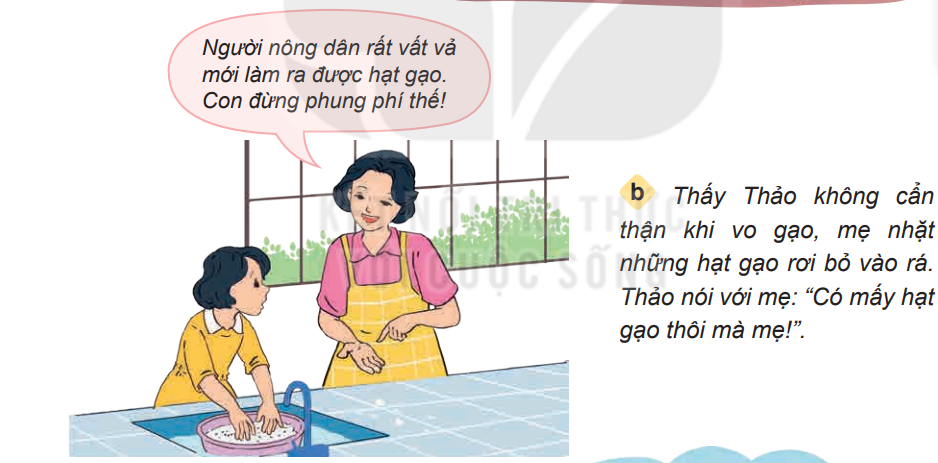 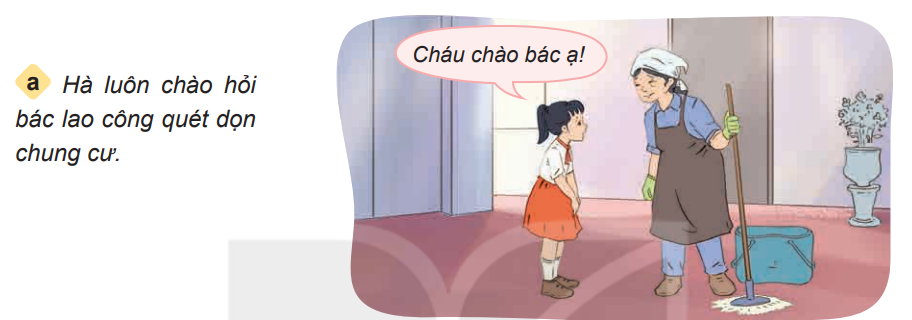 Kính trọng, chào hỏi người lao động.
Trân trọng những sản phẩm do người lao động làm ra.
Những việc em cần làm để thể hiện lòng biết ơn đối với người lao động
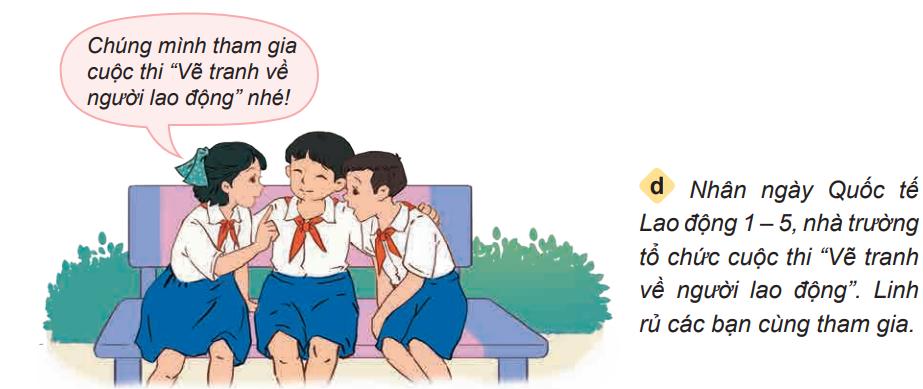 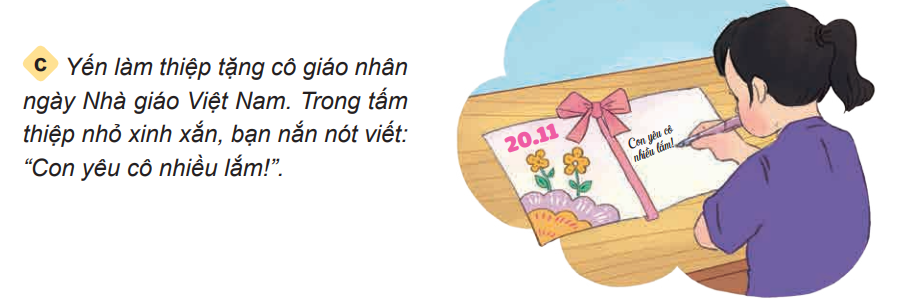 Quan tâm, bày tỏ lòng yêu mến với người lao động bằng lời nói, việc làm phù hợp.
Thể hiện sự biết ơn người lao động qua hoạt động vẽ tranh về người lao động.
Những việc em cần làm để thể hiện lòng biết ơn đối với người lao động
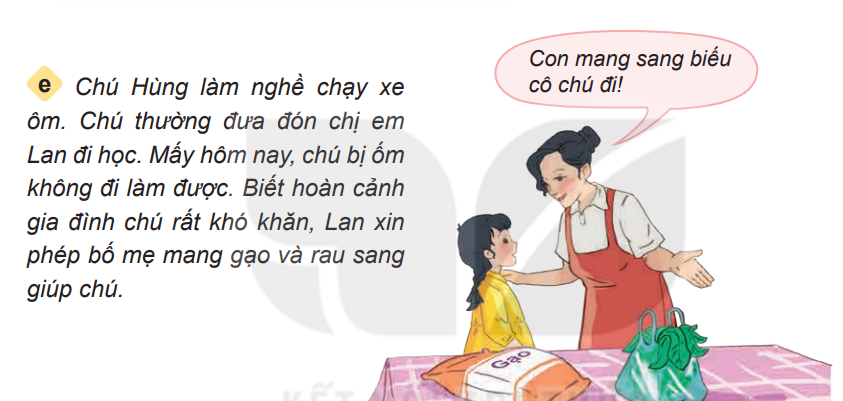 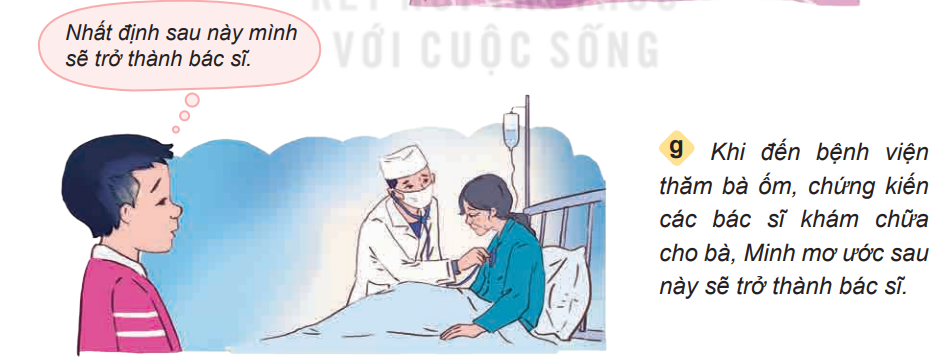 Giúp đỡ người lao động khi họ gặp khó khăn.
Mong muốn sẽ làm công việc như người lao động mà em biết ơn, kính trọng.
Theo em, còn việc làm nào khác để thể hiện lòng biết ơn với người lao động?
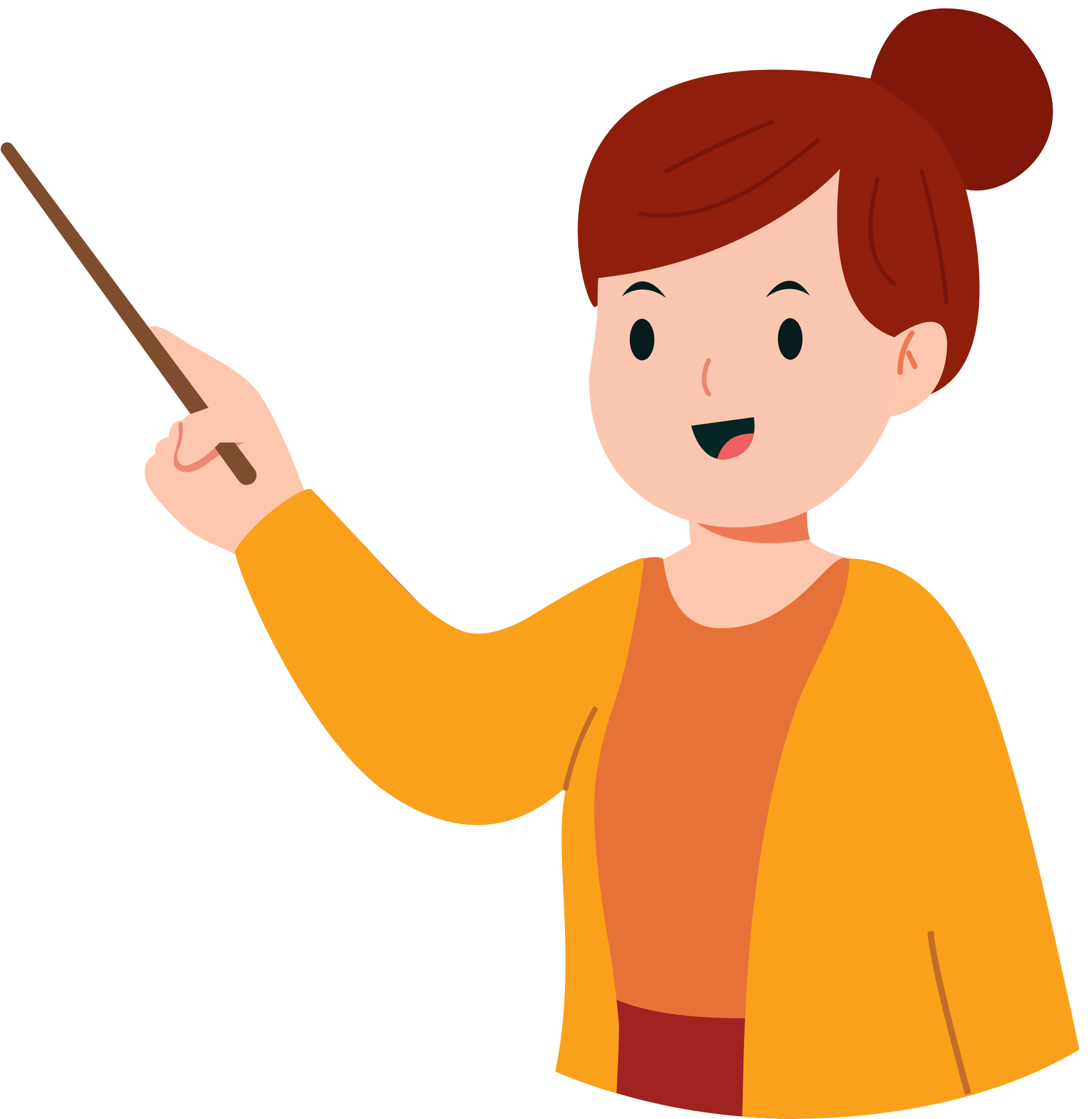 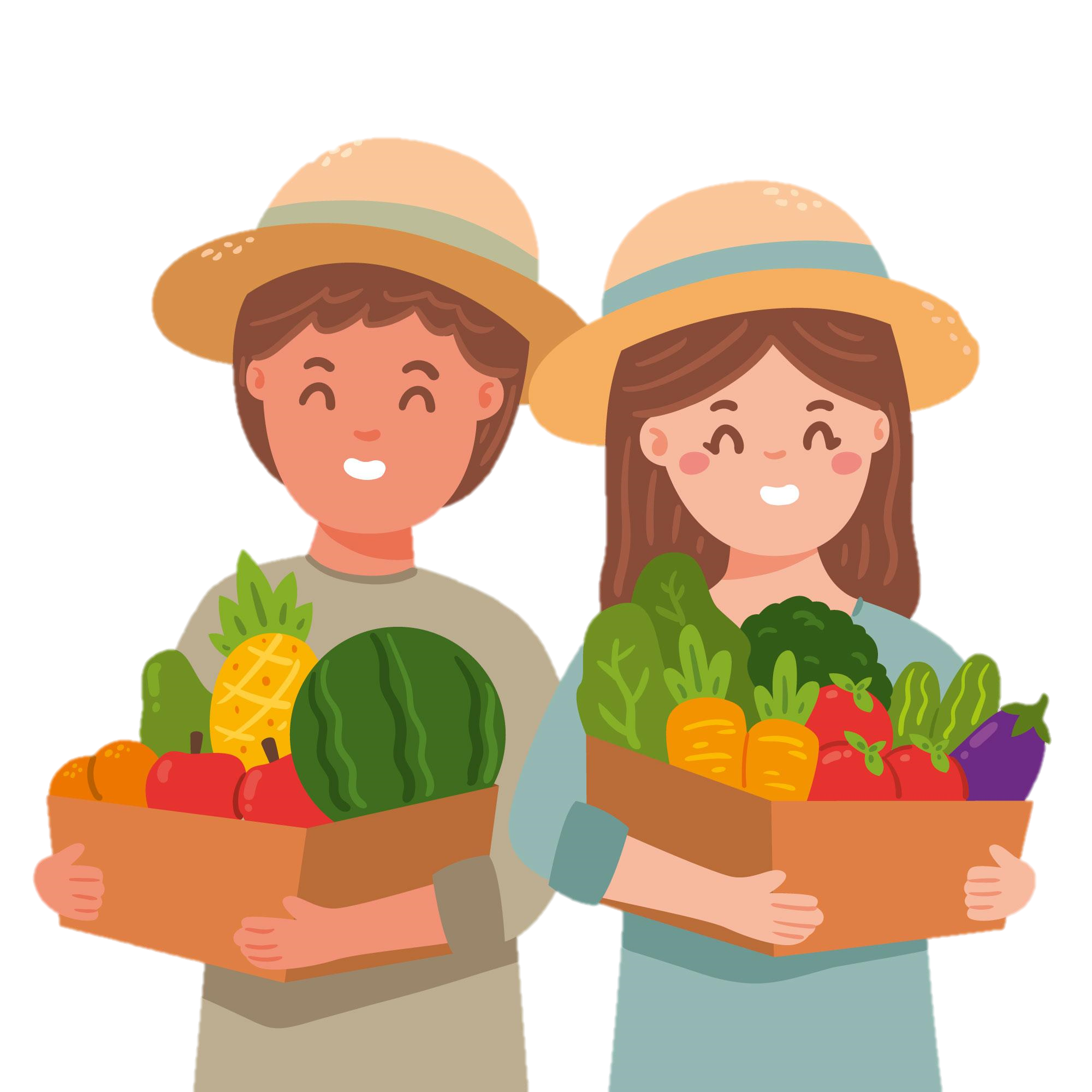 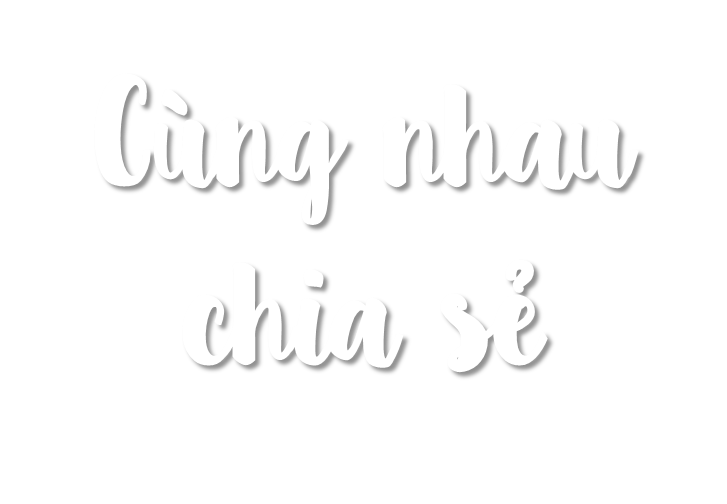 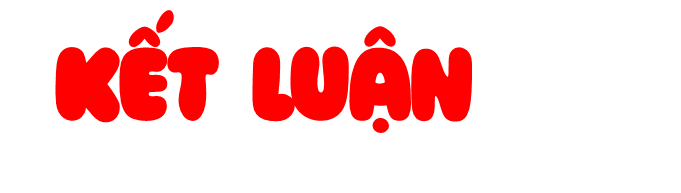 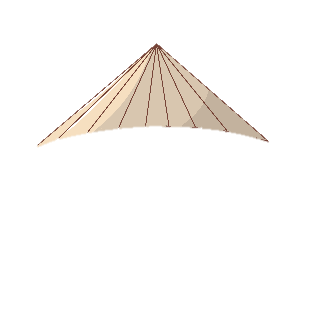 Người lao động đã tạo ra những sản phẩm cần thiết để phục vụ cho cuộc sống của con người. Bởi vậy, chúng ta cần kính trọng, biết ơn người lao động bằng thái độ, lời nói và việc làm phù hợp.
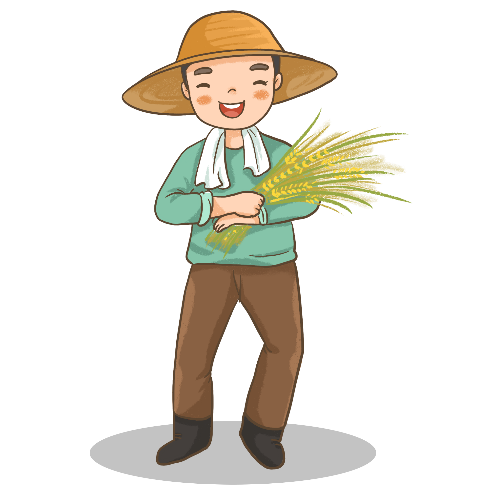 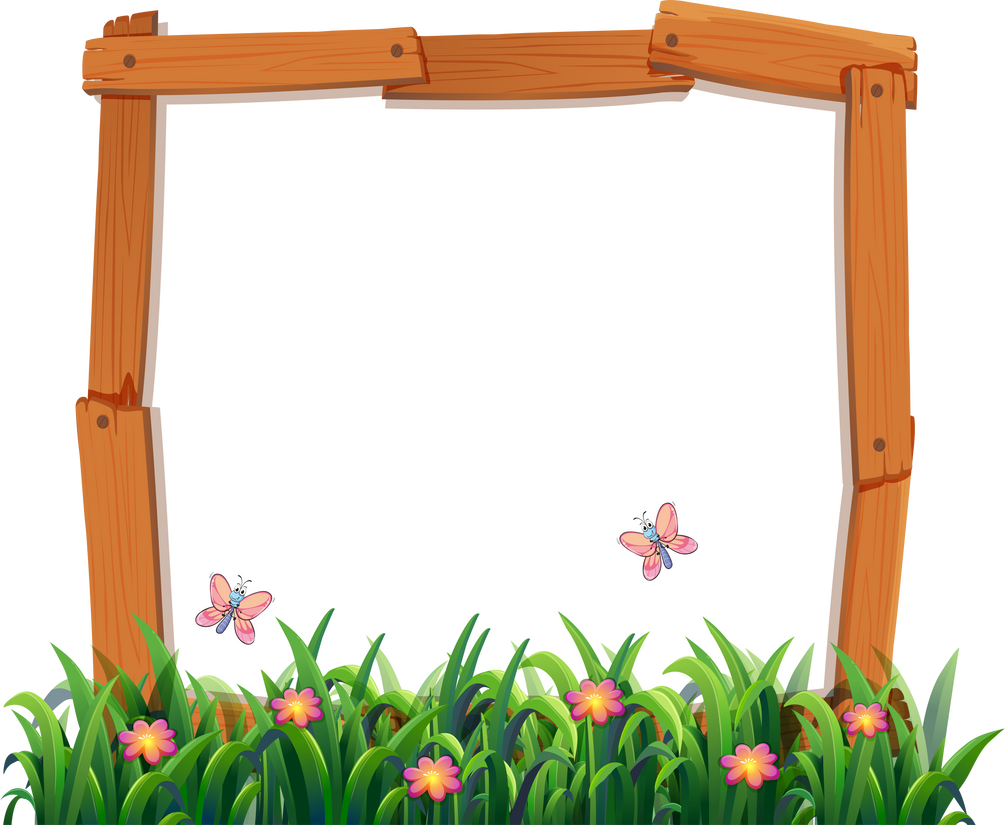 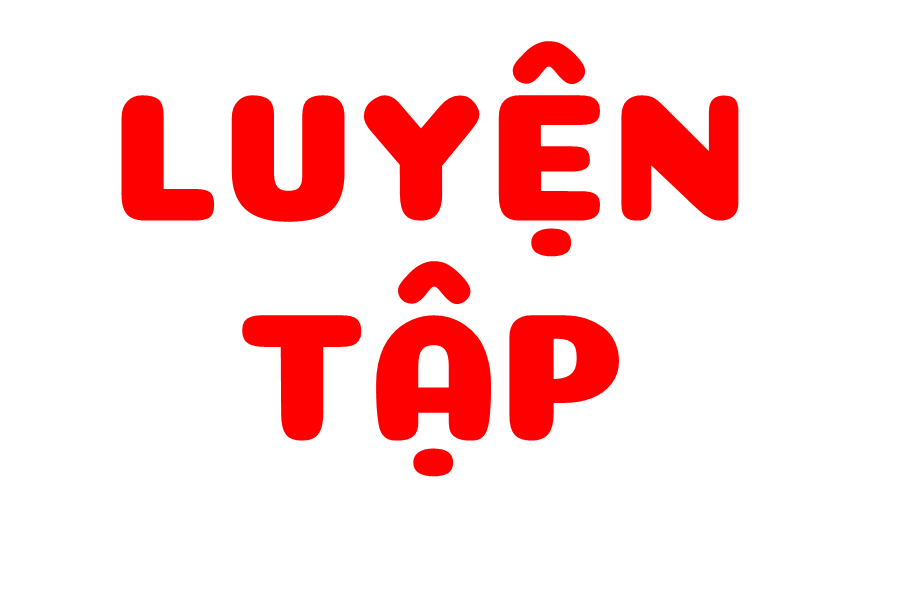 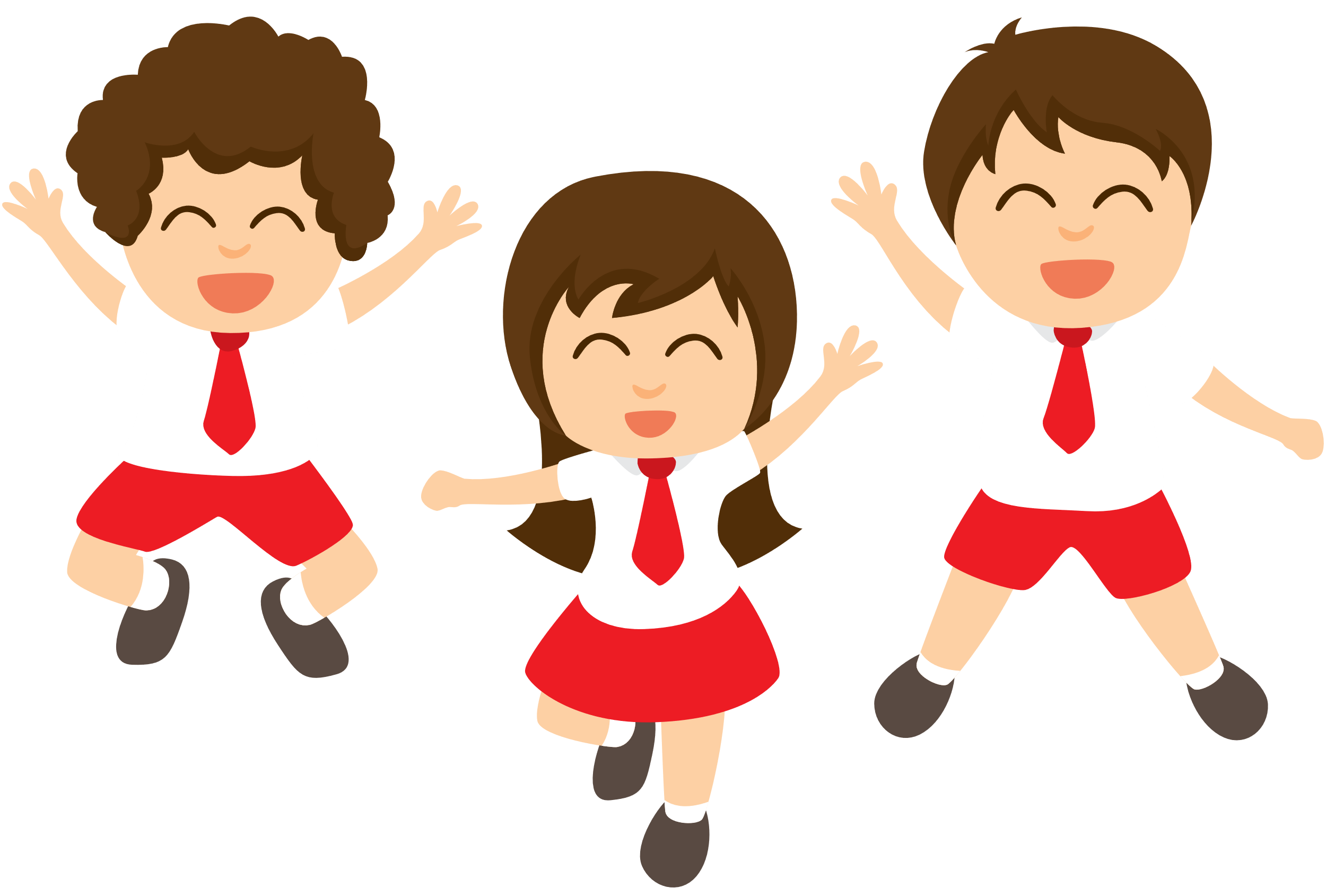 Quan sát tranh, đọc tình huống và đưa ra cách xử lí tình huống.
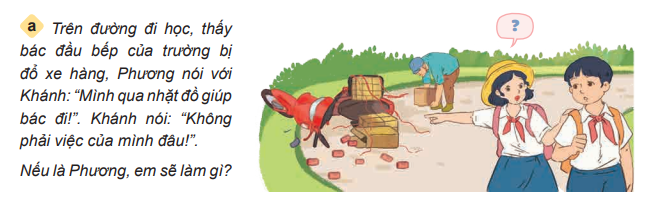 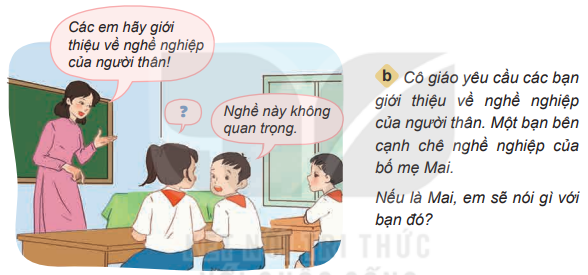 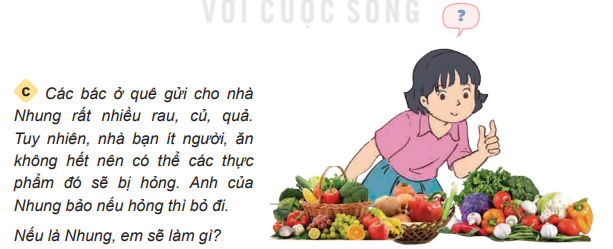 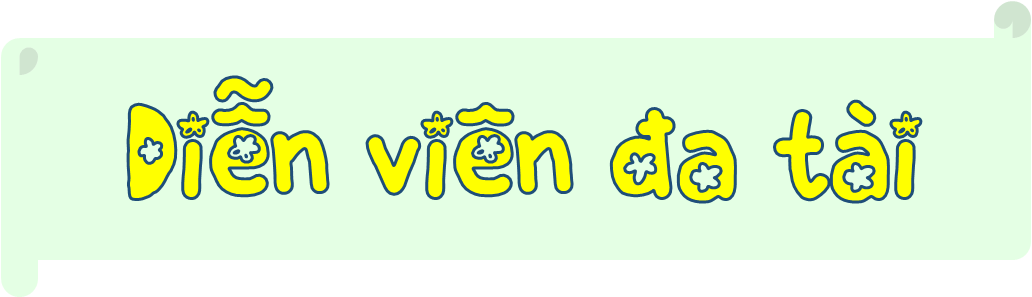 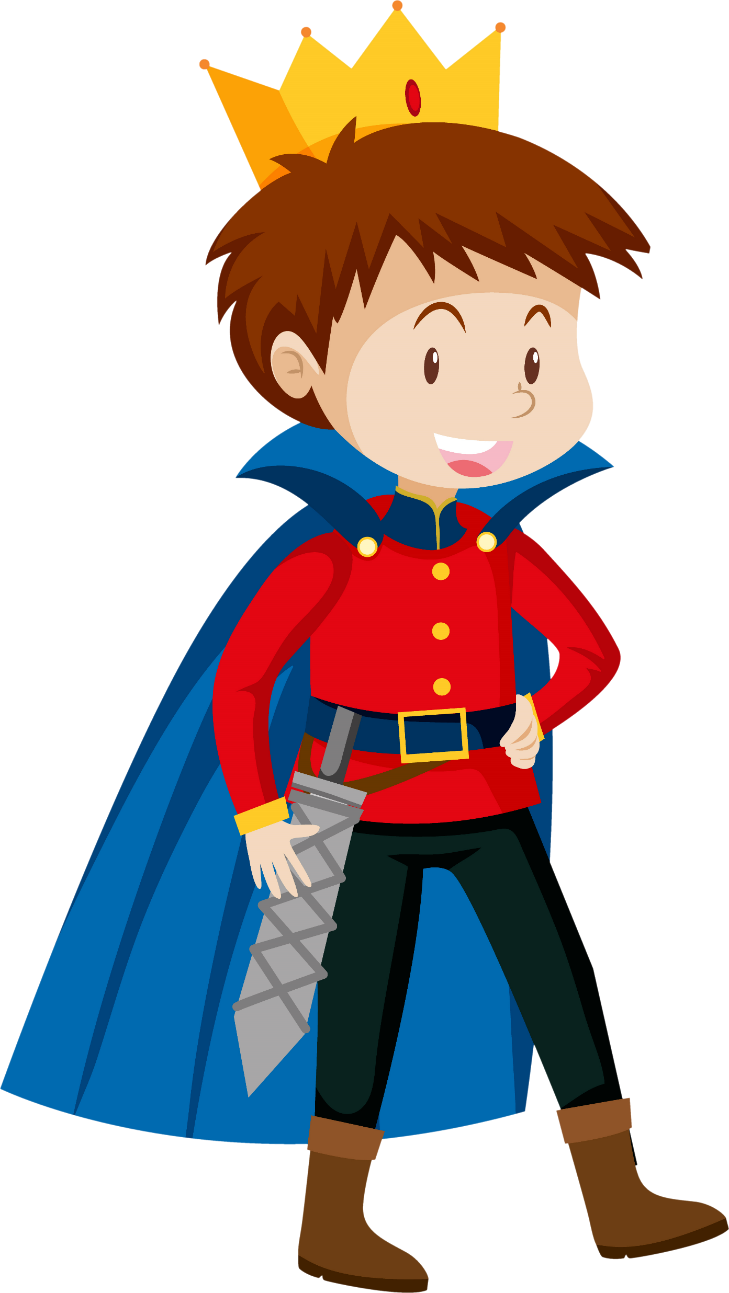 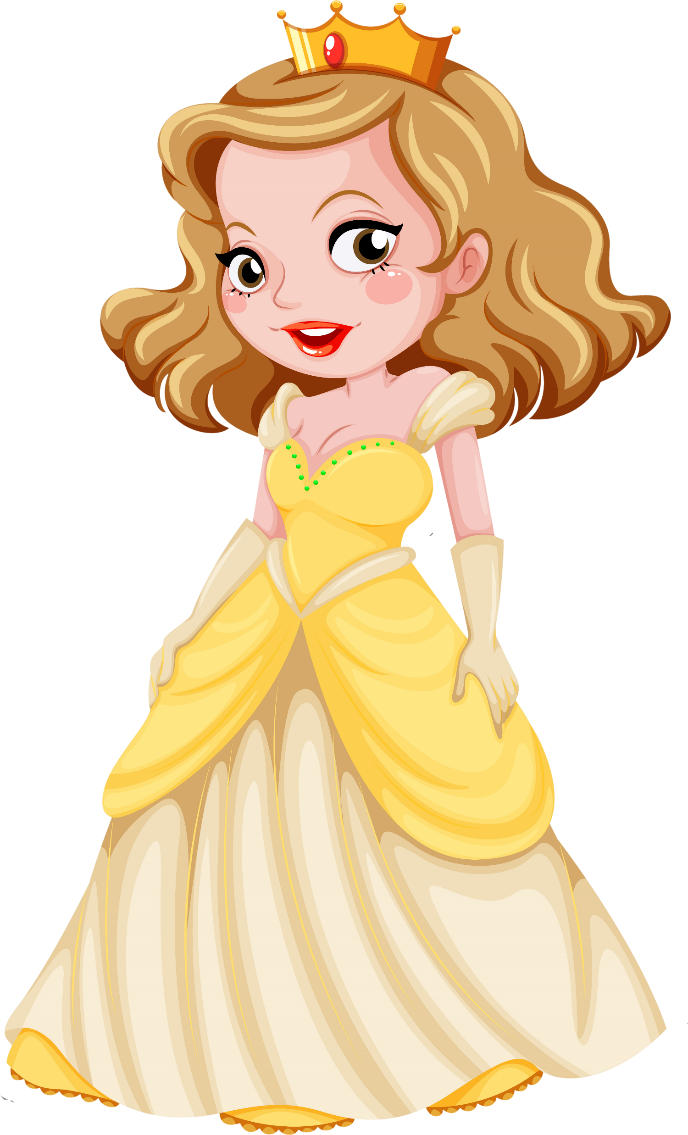 HOẠT ĐỘNG NHÓM 4 
- Đại diện nhóm bốc thăm tình huống.
- Các nhóm thực diện sắm vai với tiêu chí được chọn trở thành “Diễn viên xuất sắc” của lớp:
Cách xử lý tình huống phù hợp.
Biểu cảm gương mặt phù hợp với tình huống.
Nét diễn đa dạng, sáng tạo.
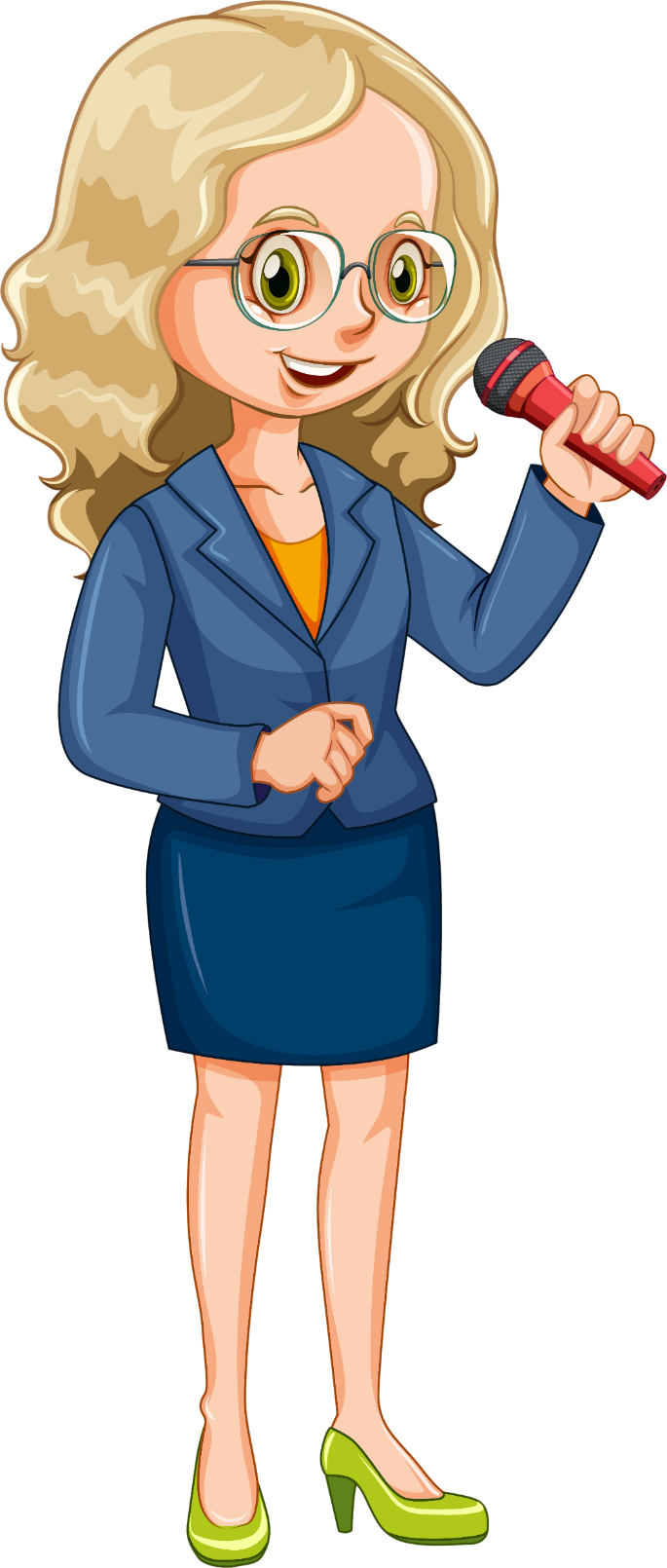 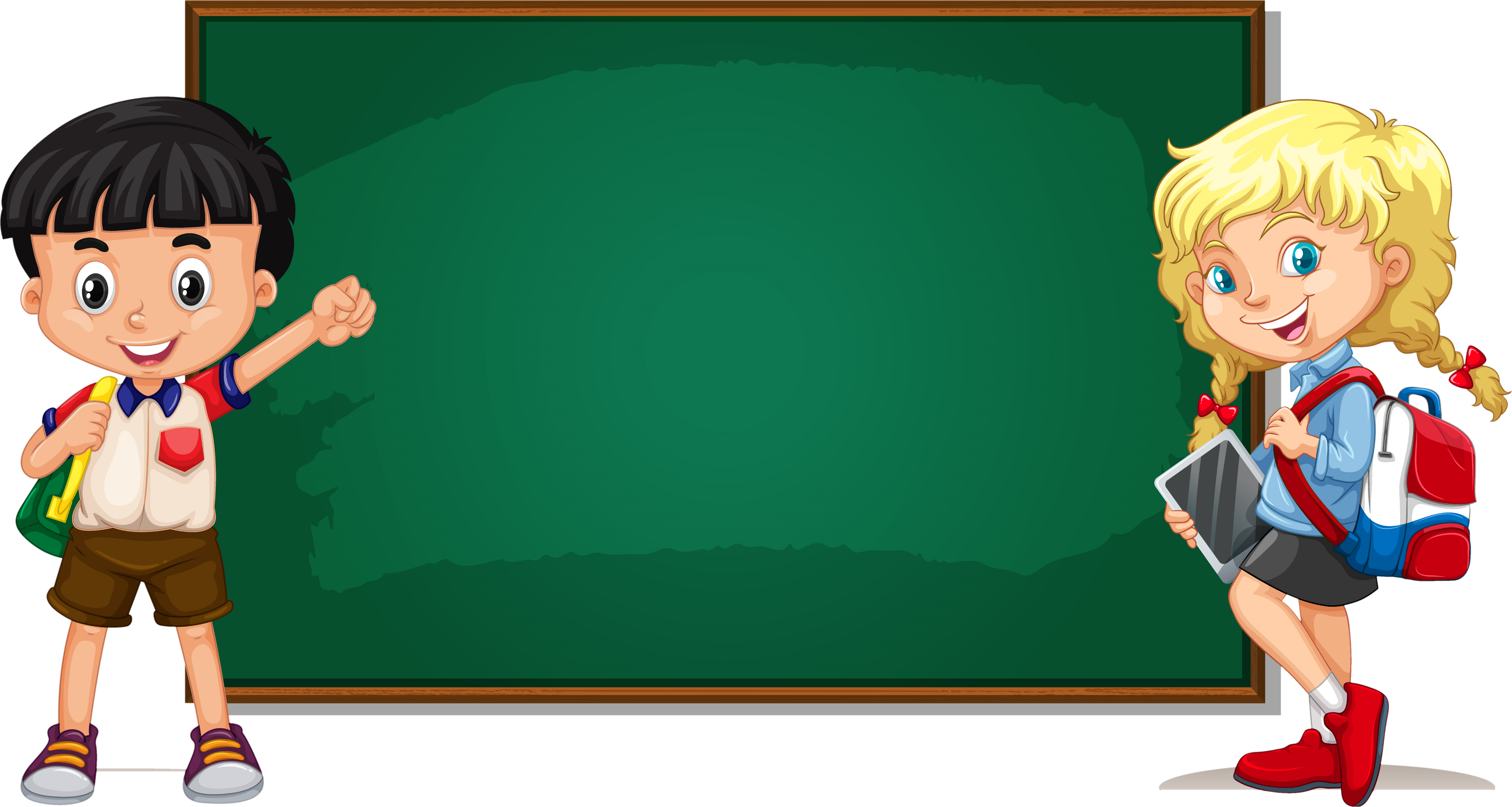 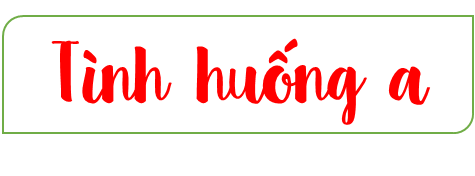 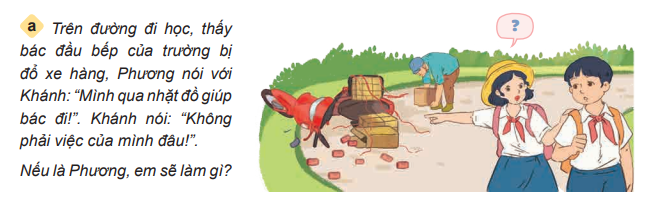 Phương nên thuyết phục Khánh qua nhặt đồ giúp bác. Nếu Khánh không đồng ý thì Phương vẫn nên giúp bác.
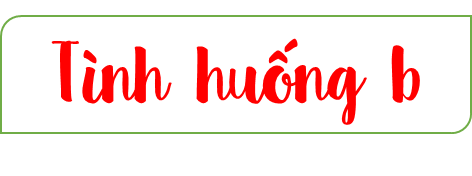 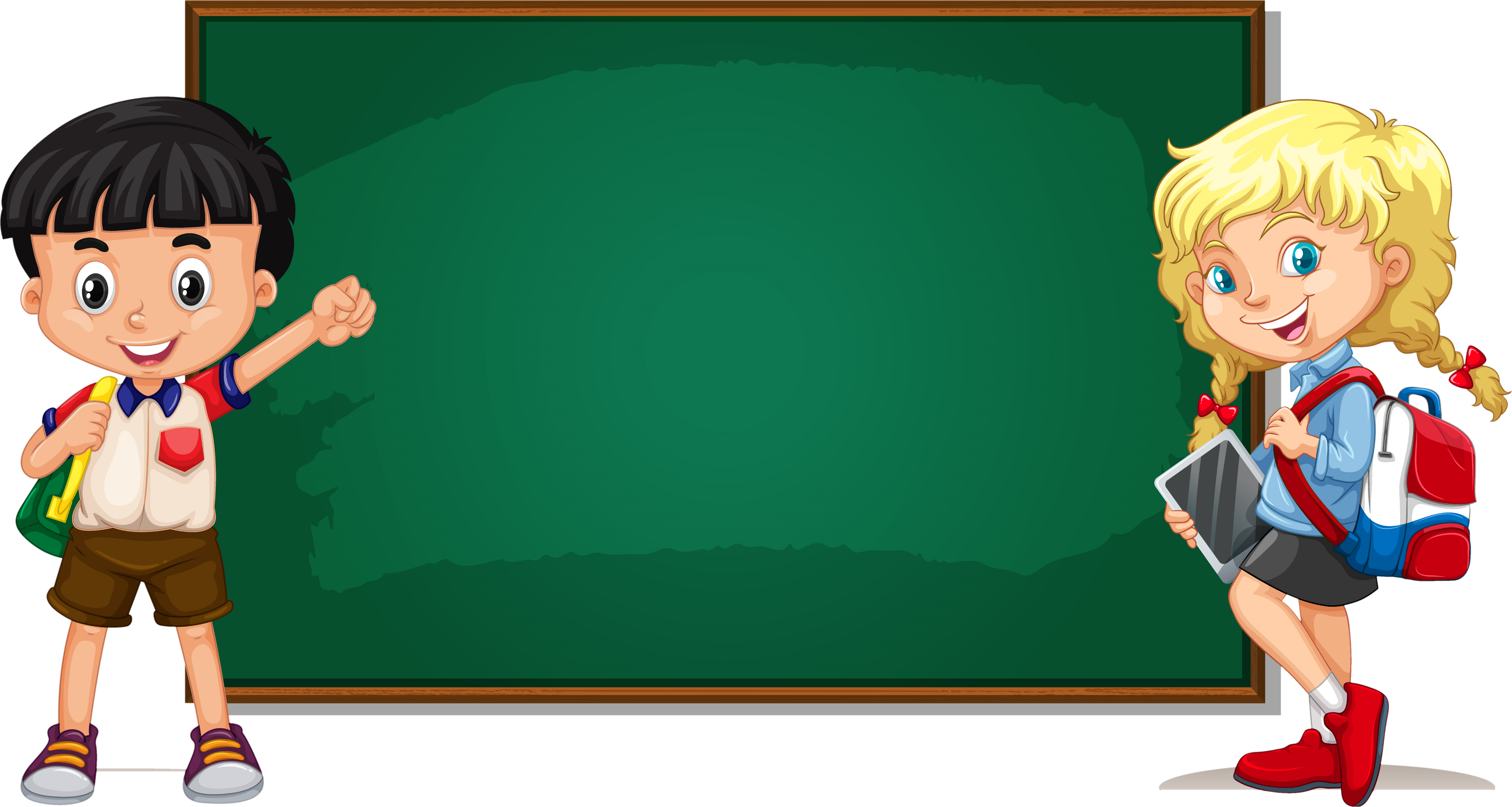 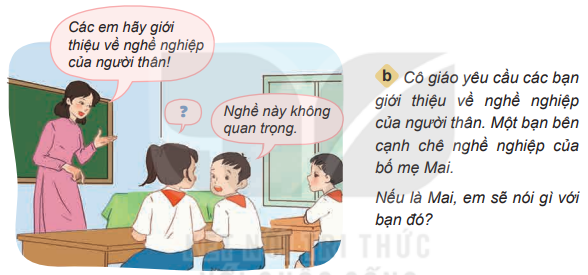 Mai nên nói với bạn đó: Mỗi nghề nghiệp đều quan trọng và có vai trò khác nhau trong xã hội. Mai cần nói rõ tầm quan trọng của nghề nghiệp của bố mẹ mình cho bạn đó hiểu hơn.
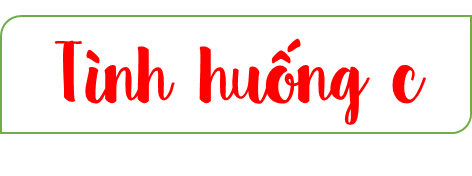 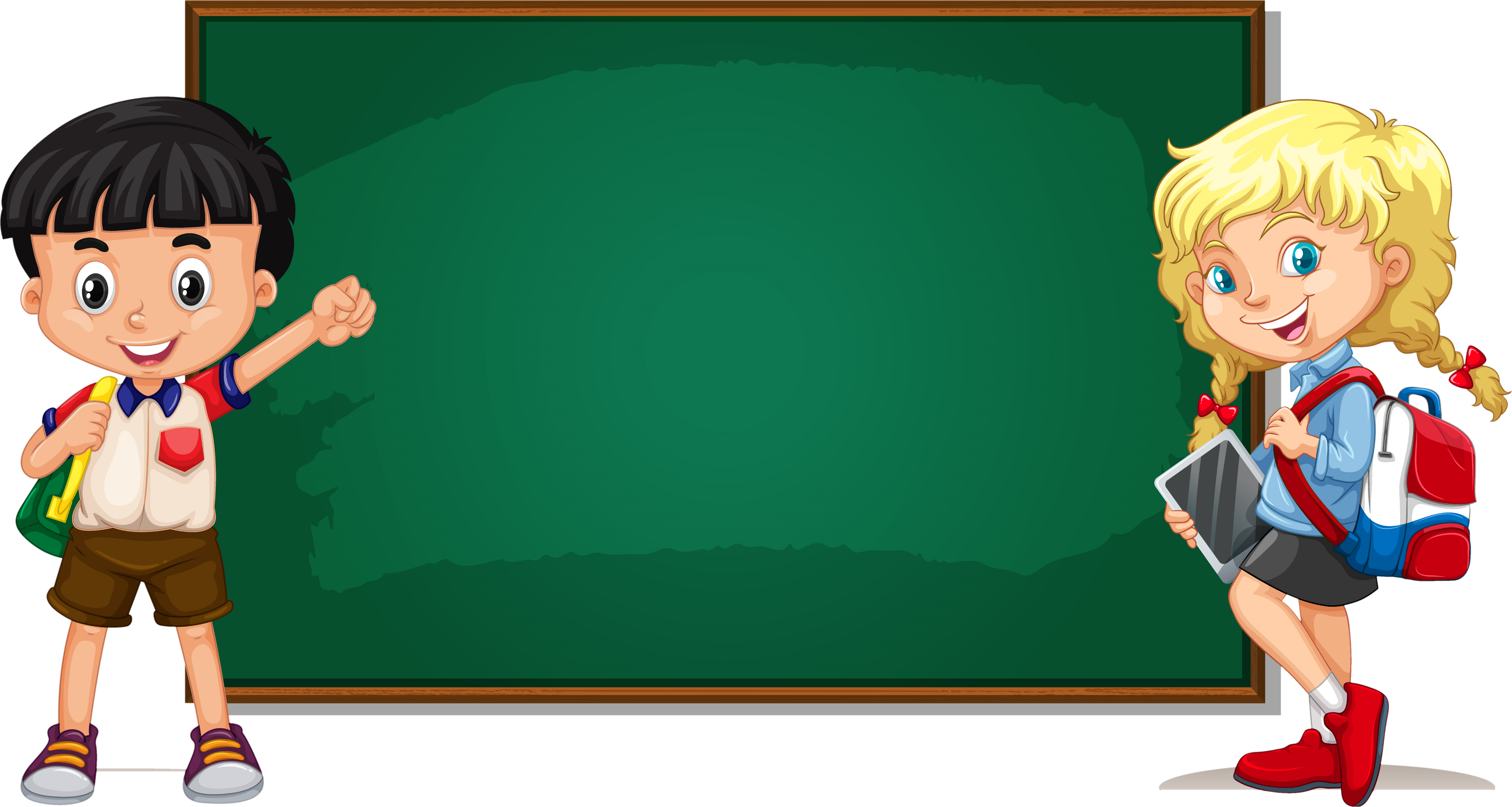 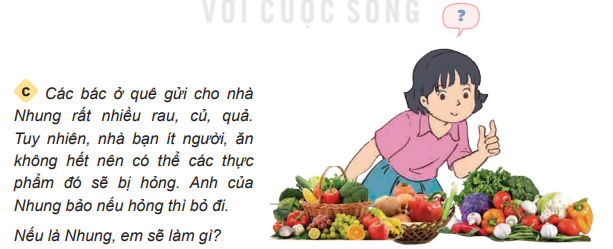 Nhung nên xin phép bố mẹ chia sẻ bớt những rau, củ, quả đó cho mọi người xung quanh.
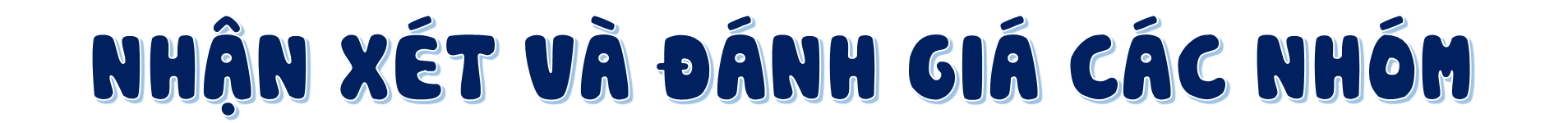 Tiêu chí:
Nét mặt của các diễn viên nhí.
Cử chỉ của các diễn viên nhí.
Giọng điệu phù hợp với tình huống.
Cách giải quyết tình huống hợp lý.
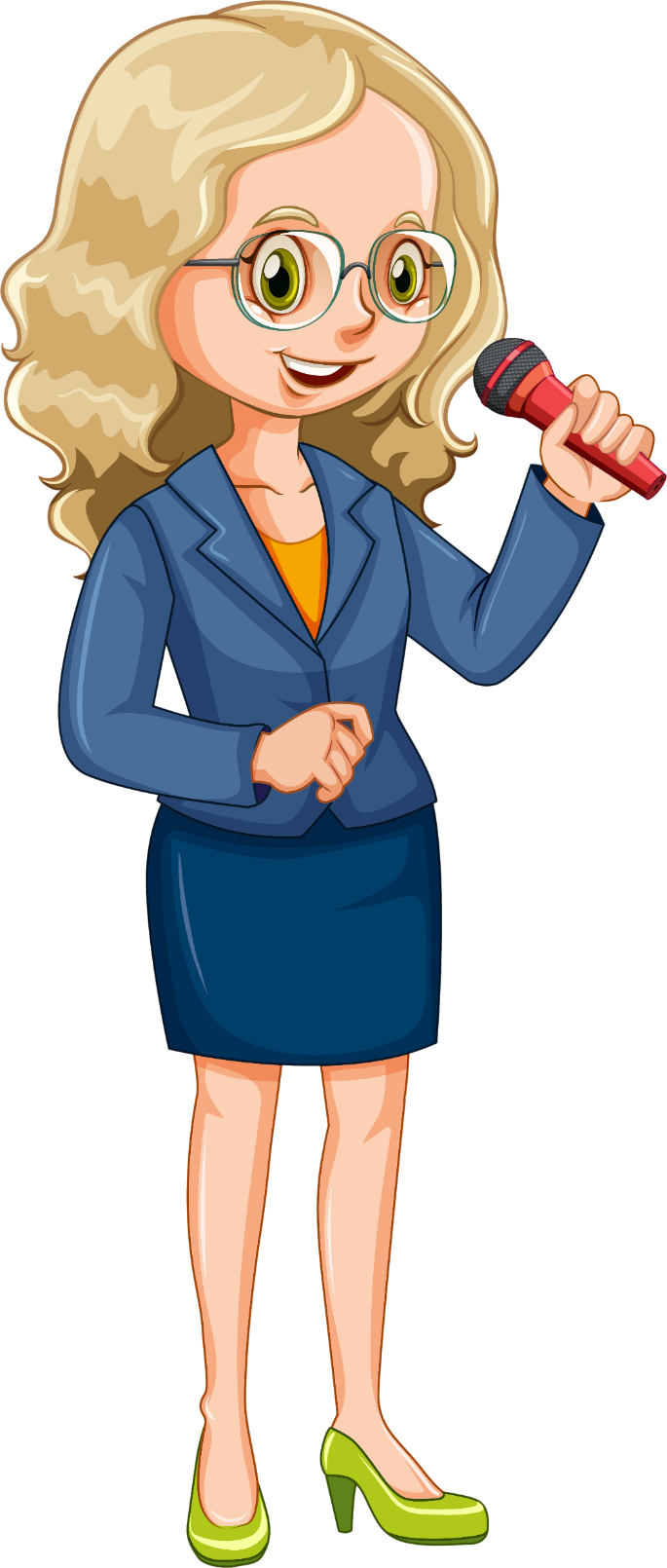 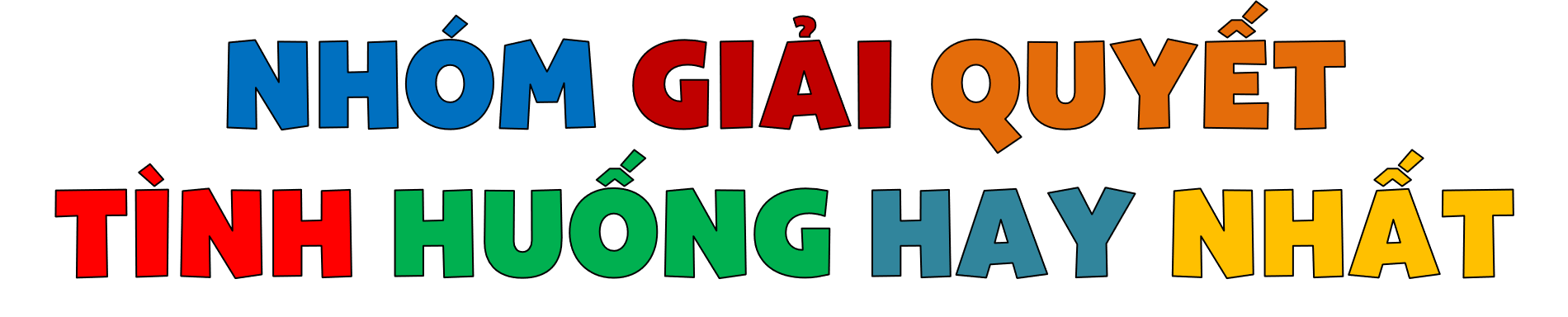 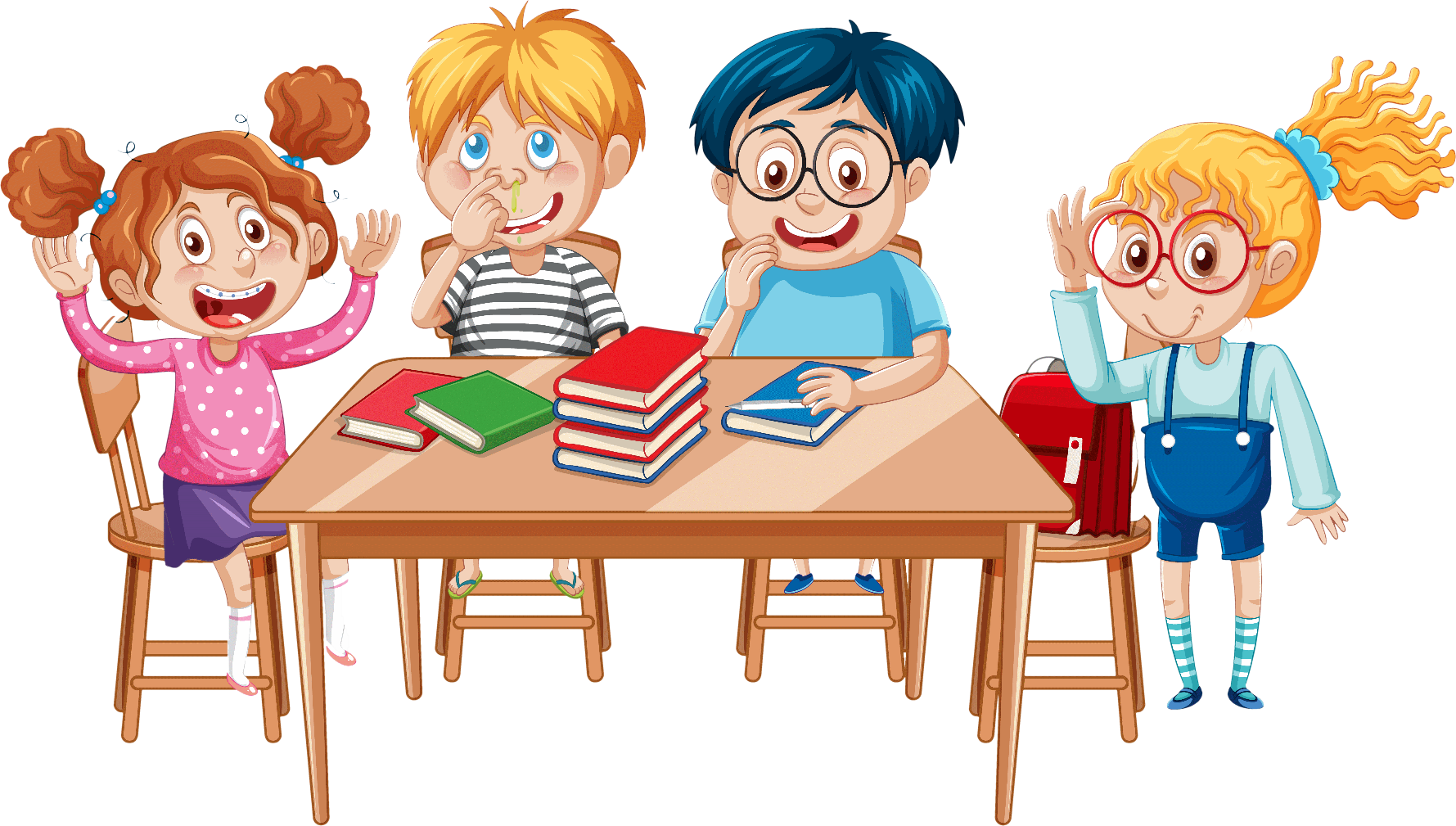 [Speaker Notes: GV gõ tên vào khung trên BÀI GIẢNG ĐANG TRÌNH CHIẾU luôn mà không cần phải thoát ra. (KHI ĐANG TRÌNH CHIẾU GV CLICK CHUỘT VÀO KHUNG VÀ GÕ)]
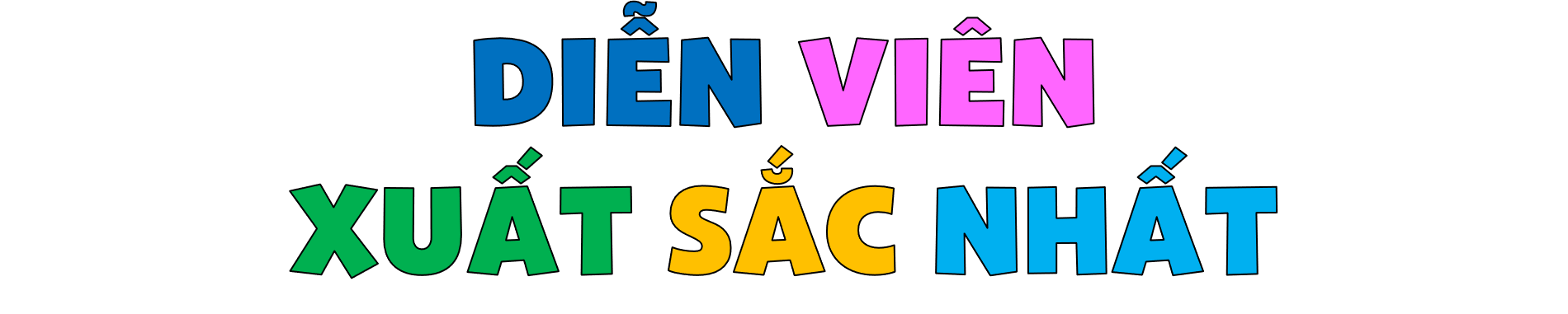 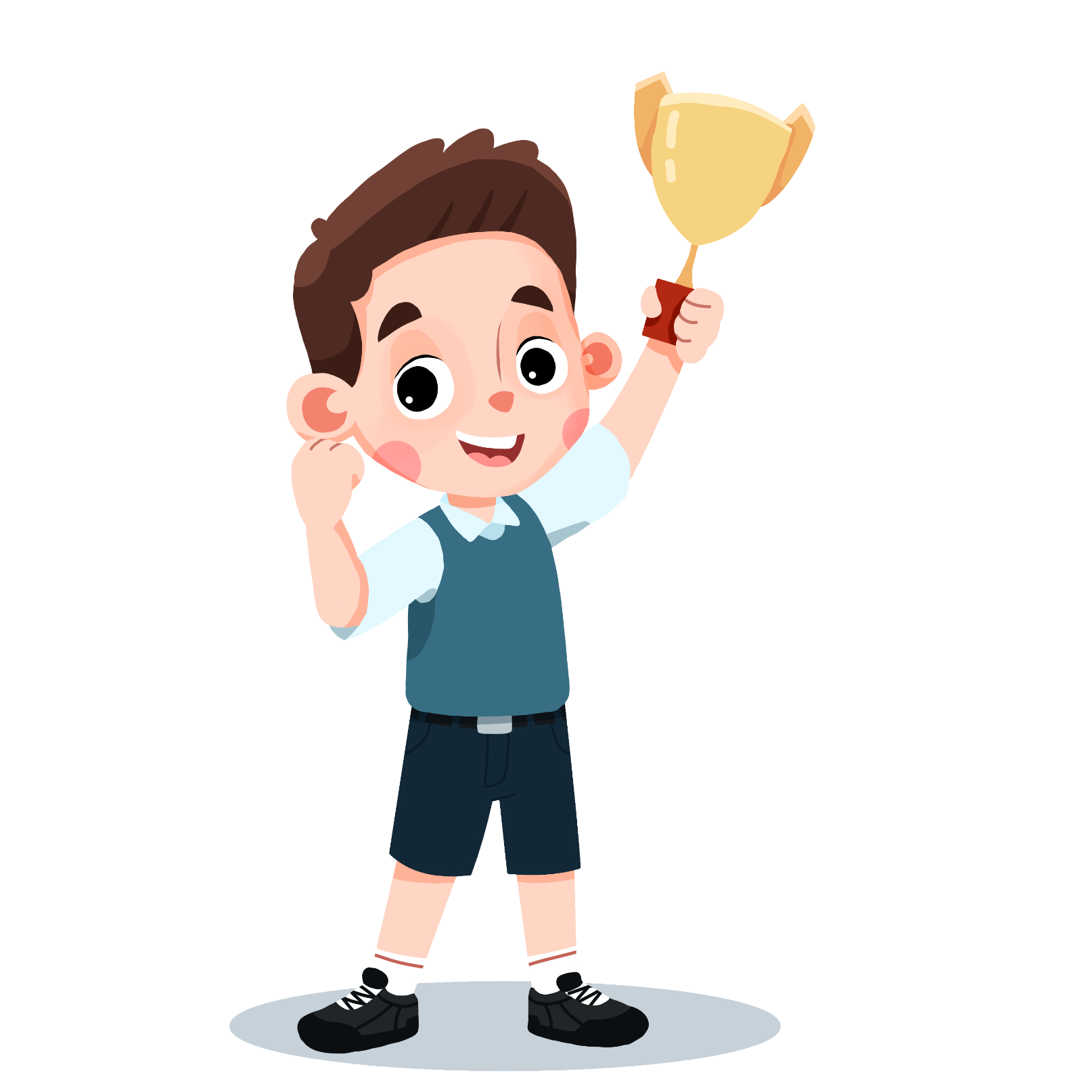 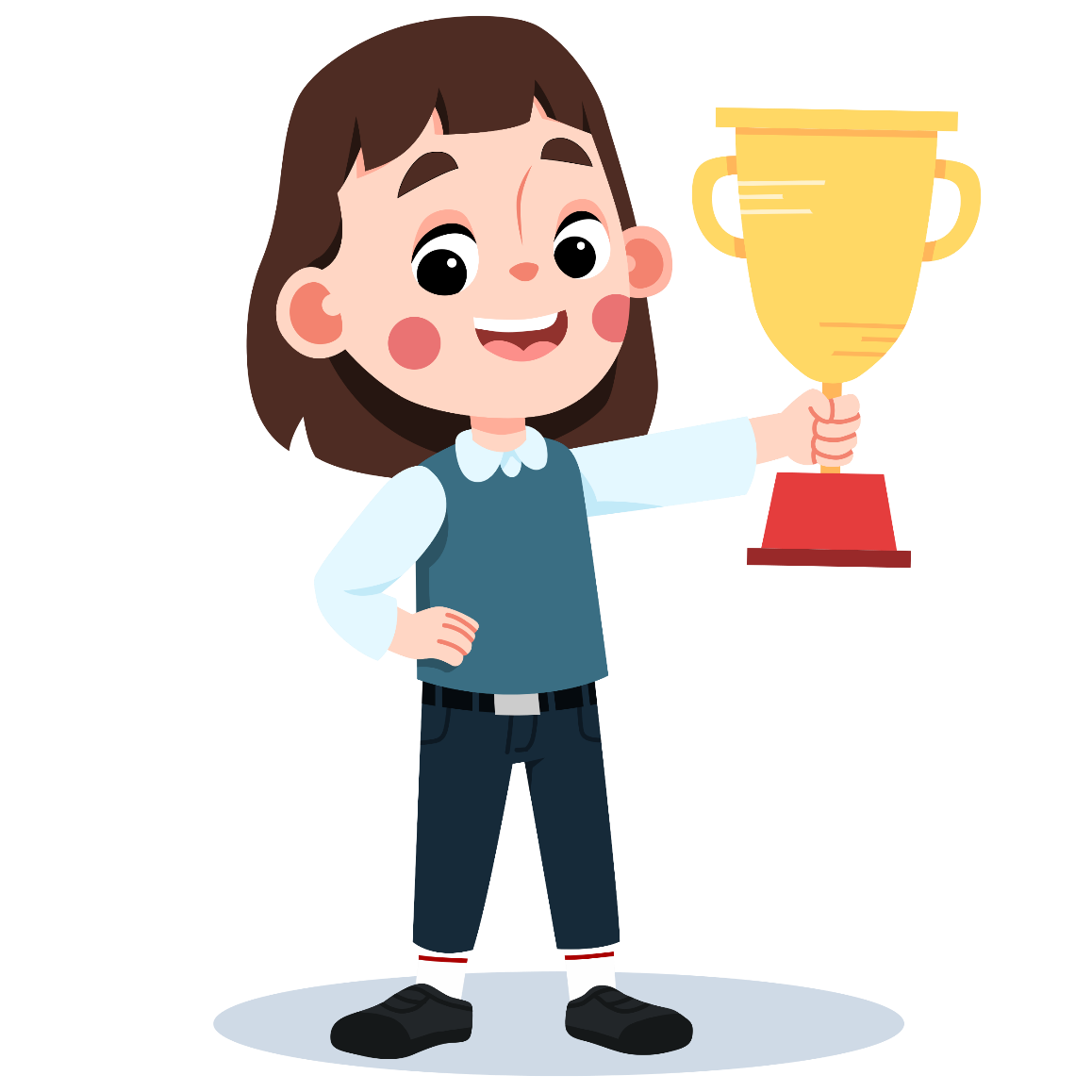 [Speaker Notes: GV gõ tên vào khung trên BÀI GIẢNG ĐANG TRÌNH CHIẾU luôn mà không cần phải thoát ra. (KHI ĐANG TRÌNH CHIẾU GV CLICK CHUỘT VÀO KHUNG VÀ GÕ)]
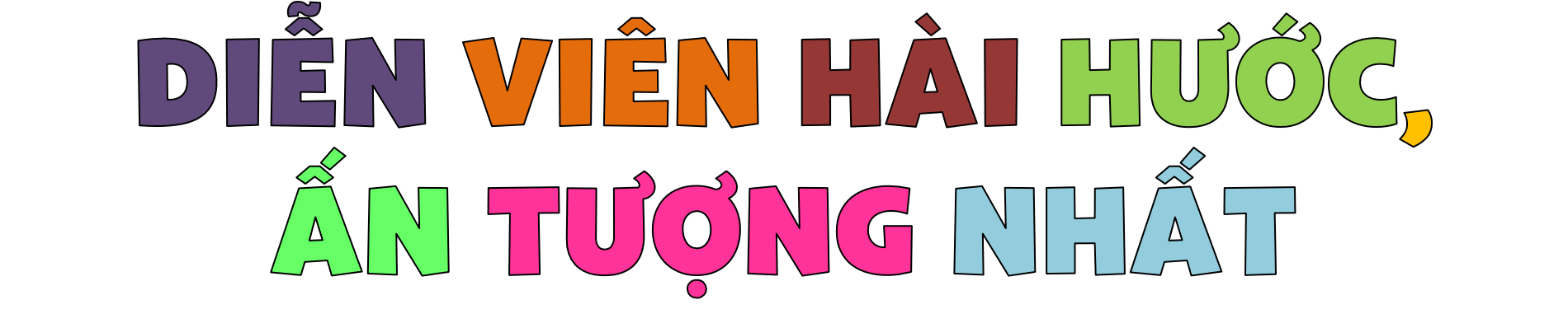 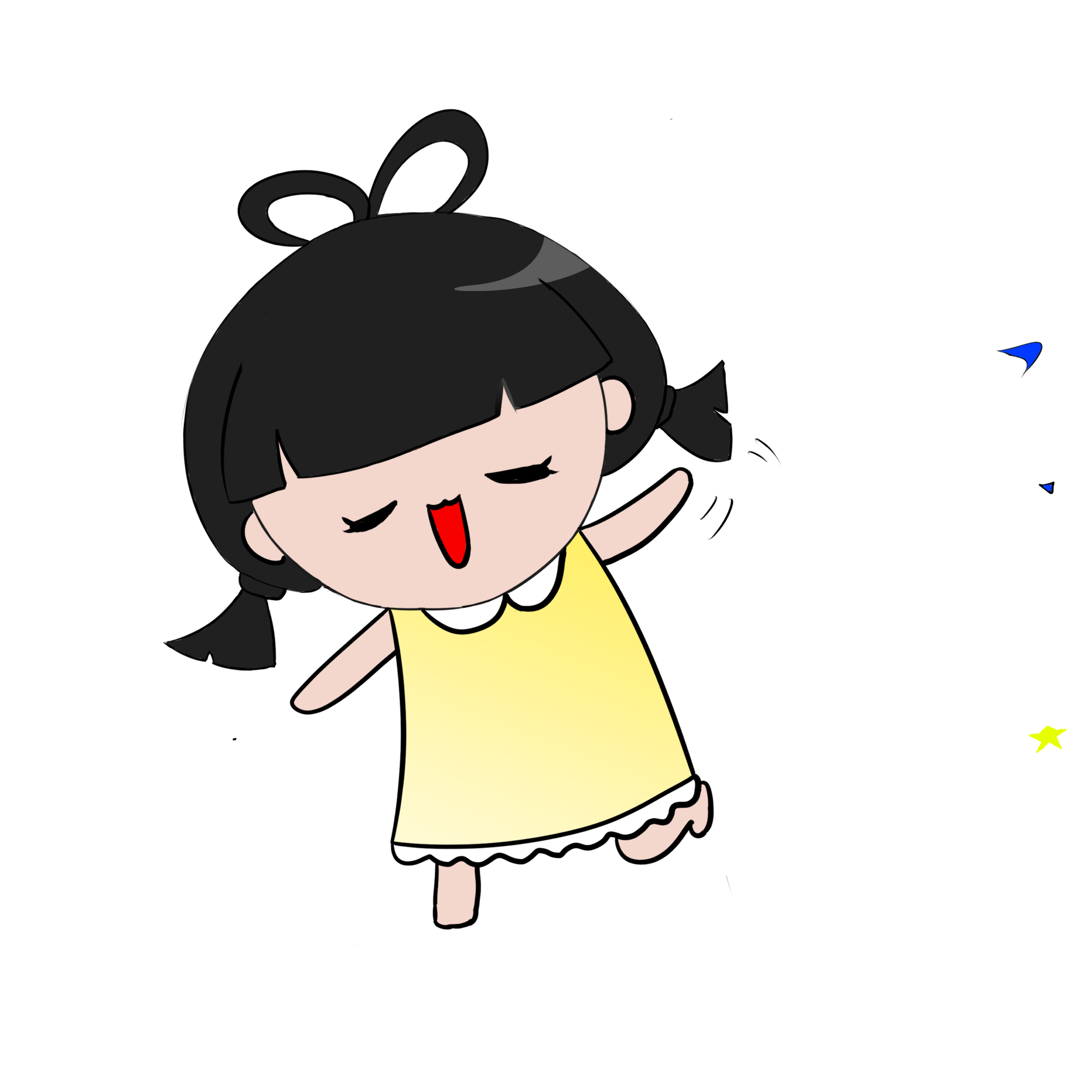 [Speaker Notes: GV gõ tên vào khung trên BÀI GIẢNG ĐANG TRÌNH CHIẾU luôn mà không cần phải thoát ra. (KHI ĐANG TRÌNH CHIẾU GV CLICK CHUỘT VÀO KHUNG VÀ GÕ)]
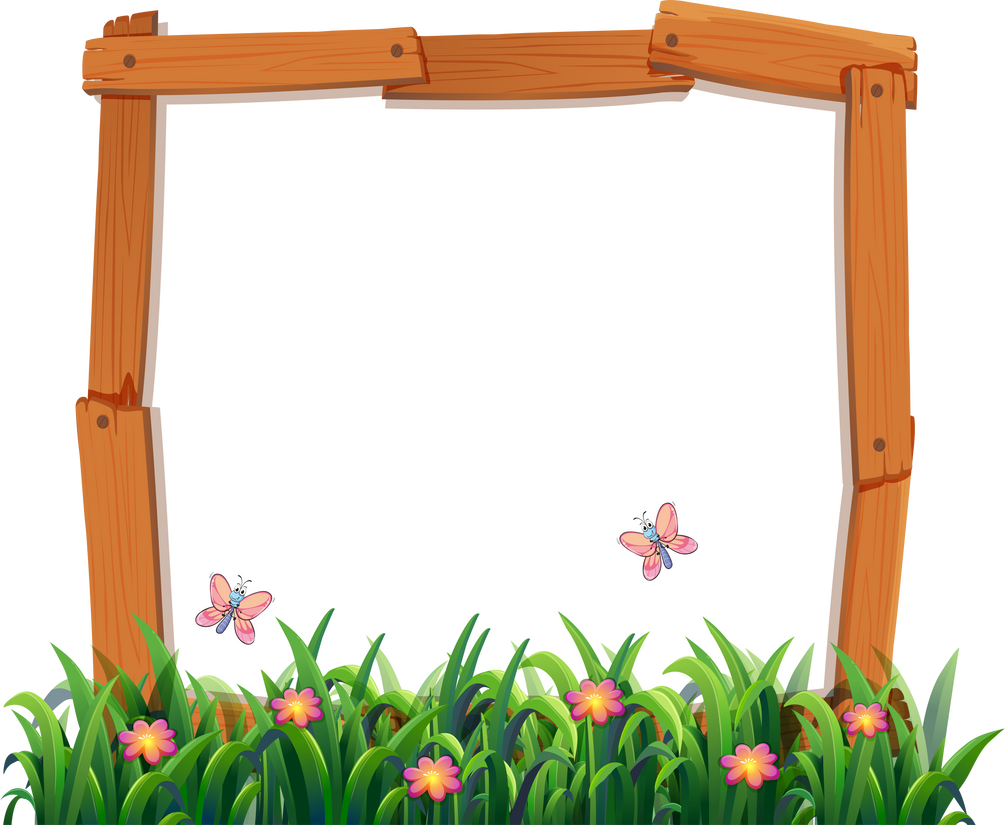 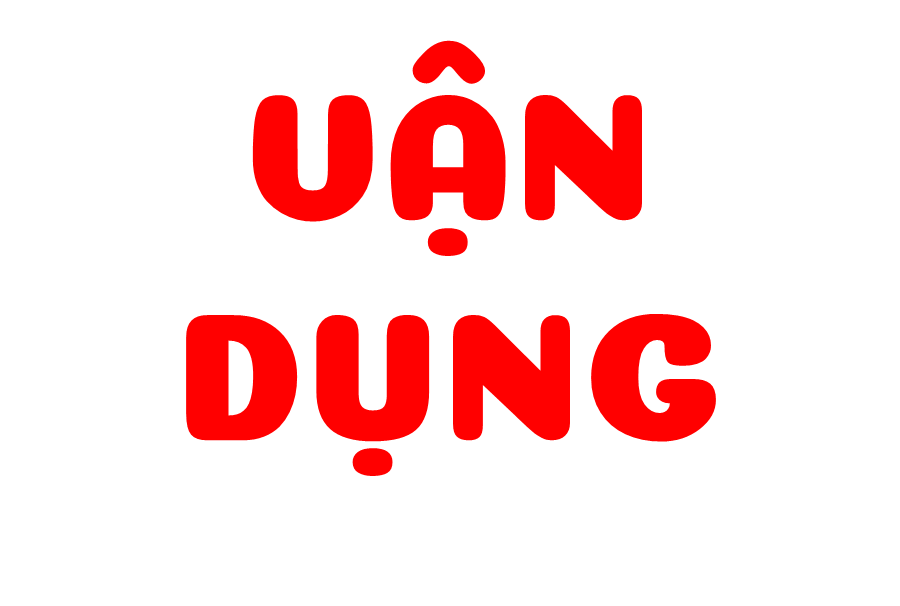 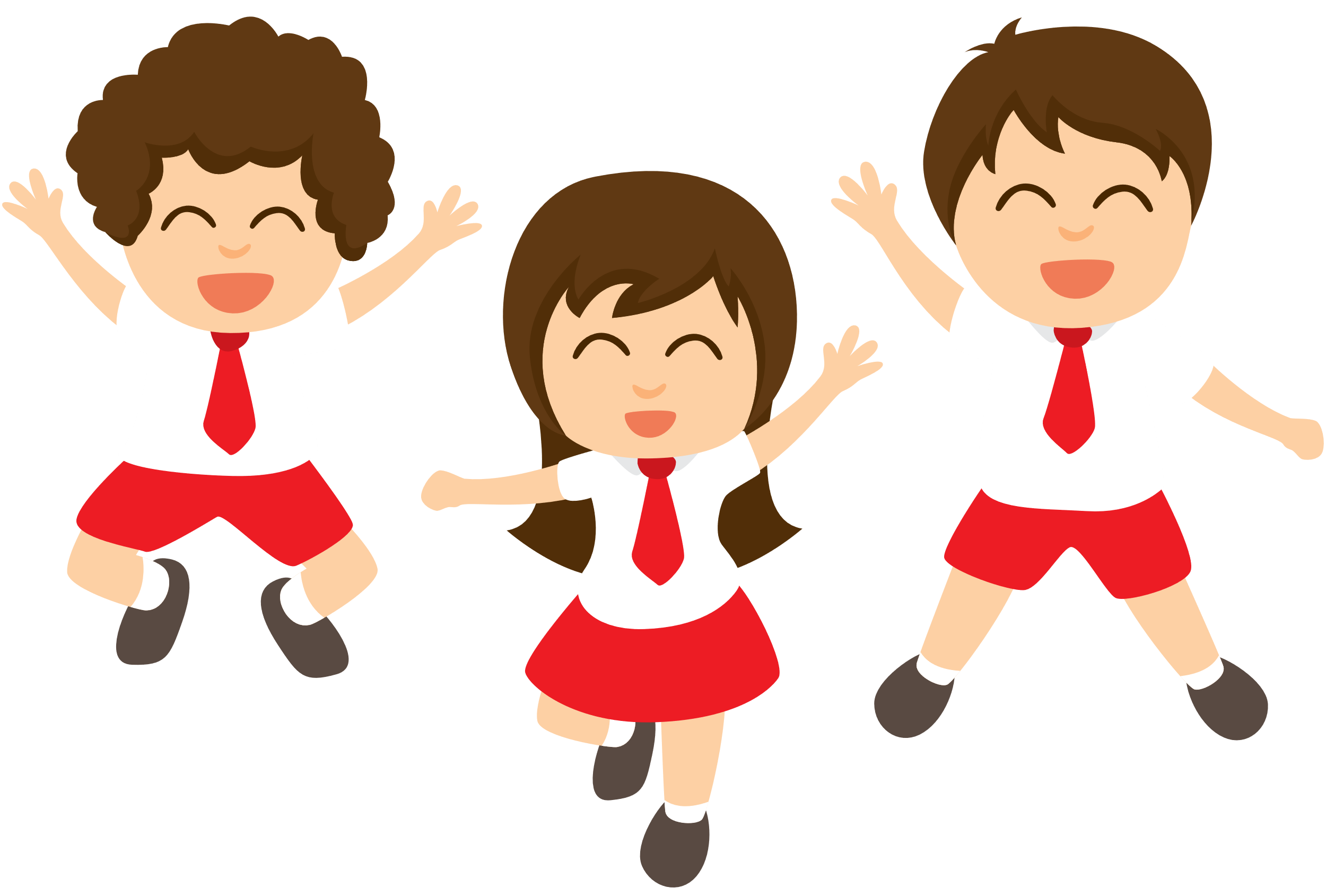 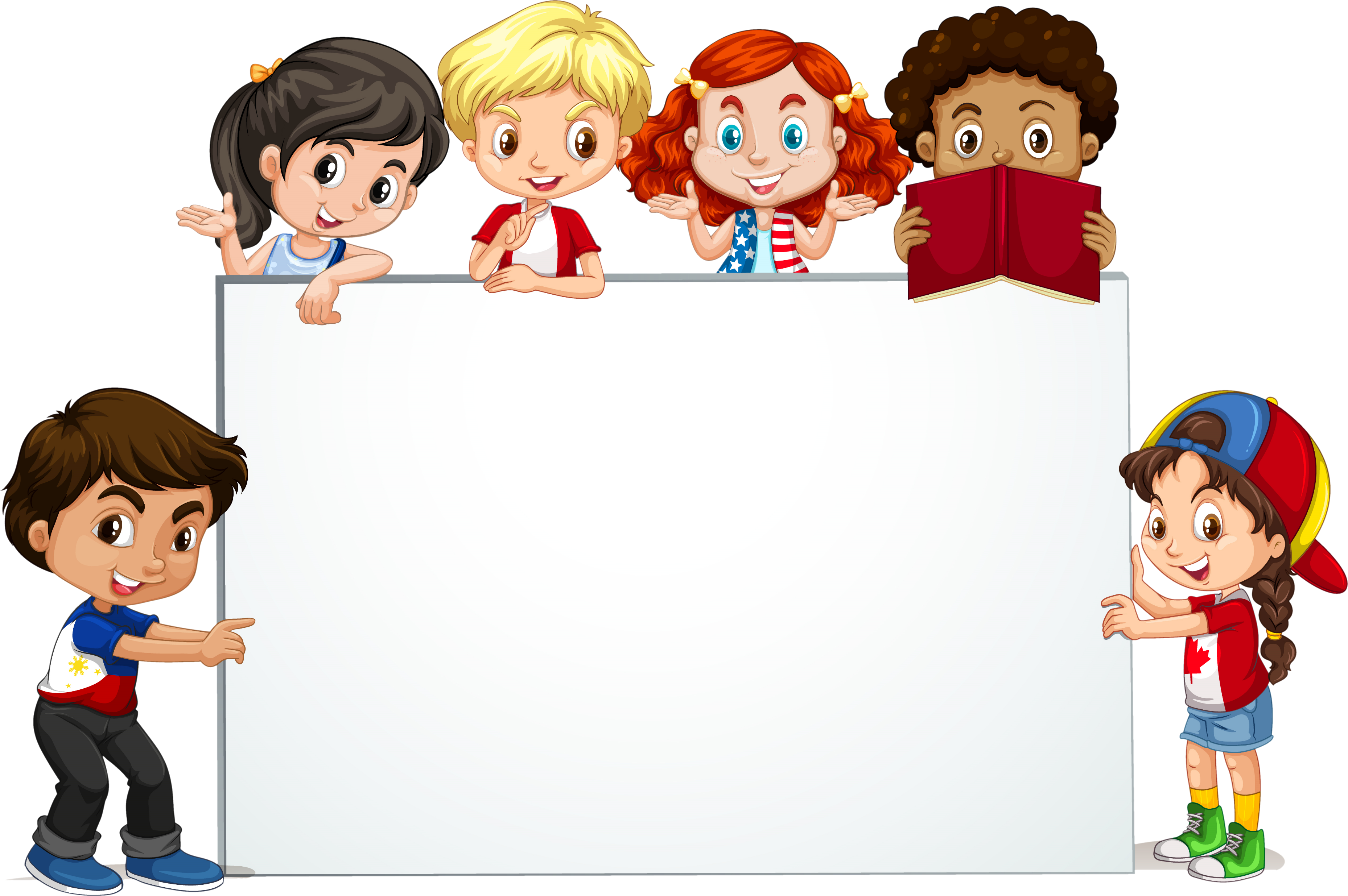 Cùng các bạn trong nhóm xây dựng tiểu phẩm về chủ đề “Biết ơn người lao động”.
Ví dụ 1:
Bác xe ôm chở bạn đi học, đến cổng trường bạn chạy thẳng vào sân trường, không chào bác;
2. Một bạn định viết vào sách giáo khoa, bạn khác nhắc nhở không nên làm thế;
3. Bác thợ sơn đang sơn tường, nhân lúc bác không để ý, một bạn đi qua, cầm que vẽ lên bức tường đó,…
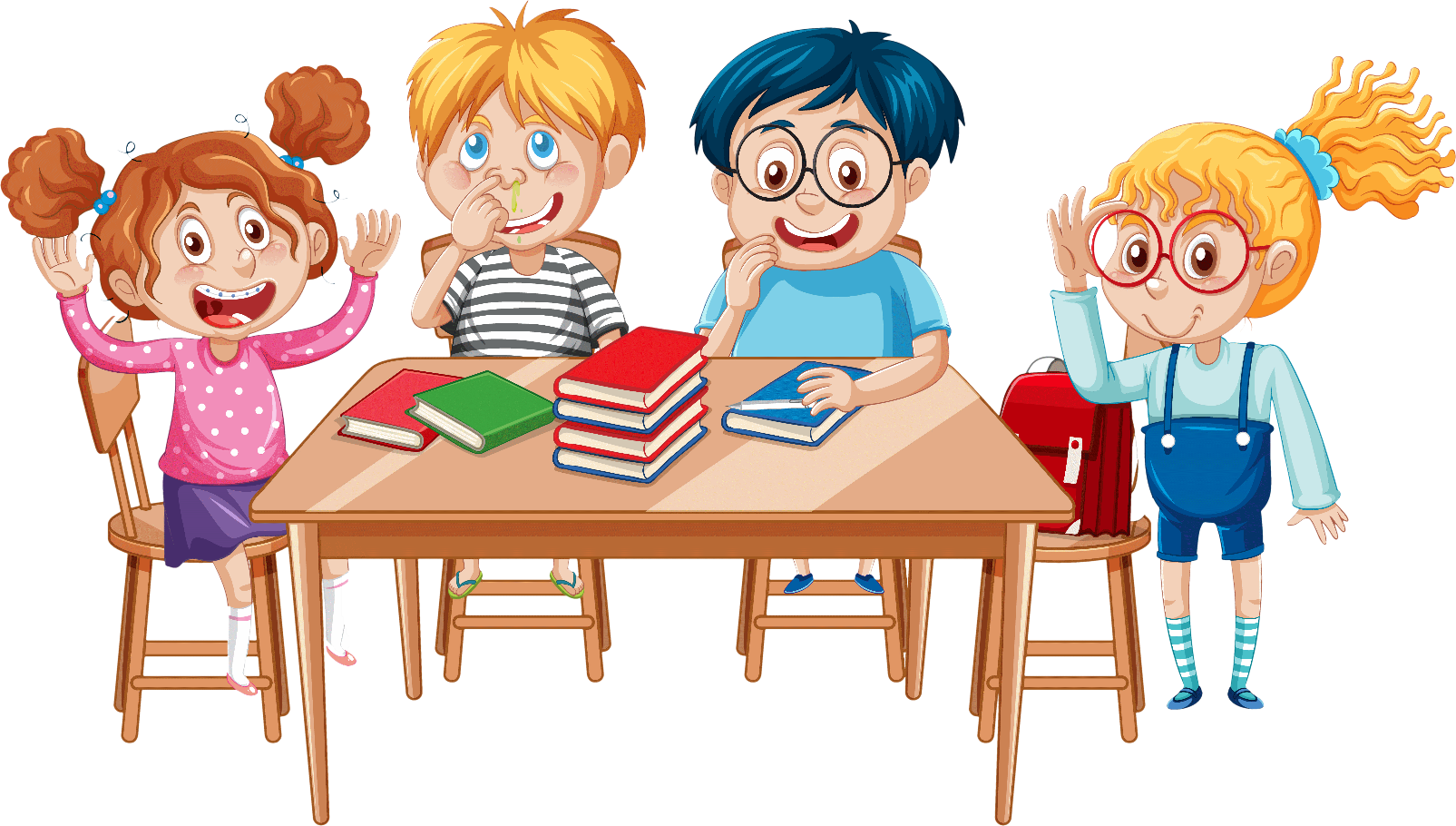 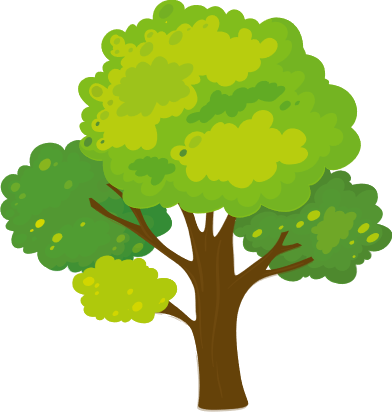 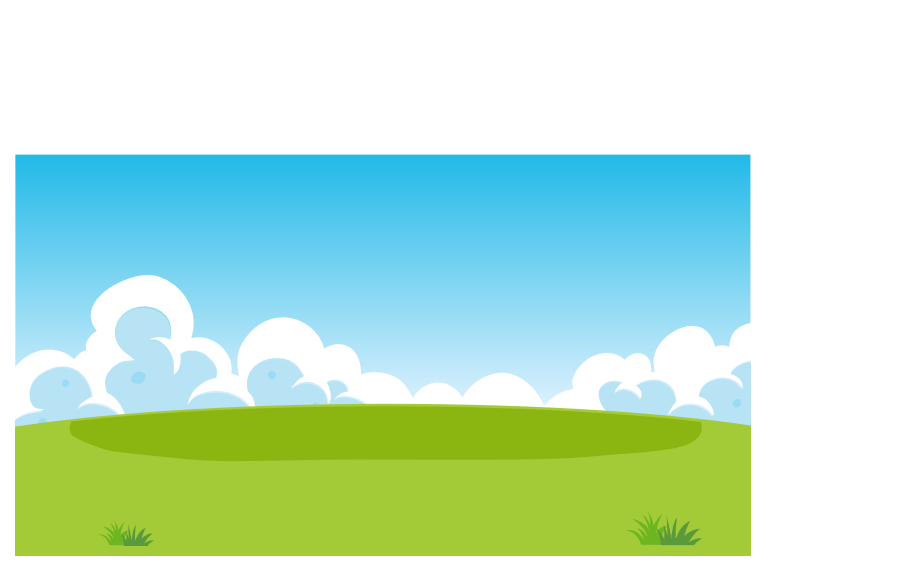 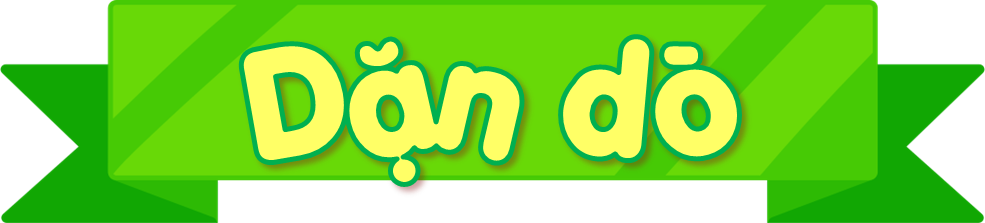 Về nhà luyện tập tiểu phẩm để biểu diễn vào tiết sau.
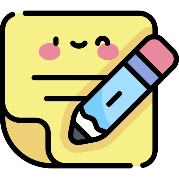 Giáo viên điền vào đây
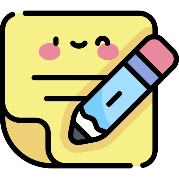 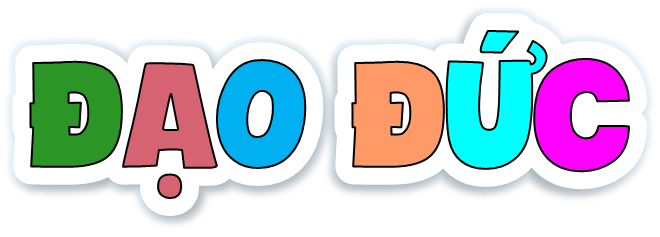 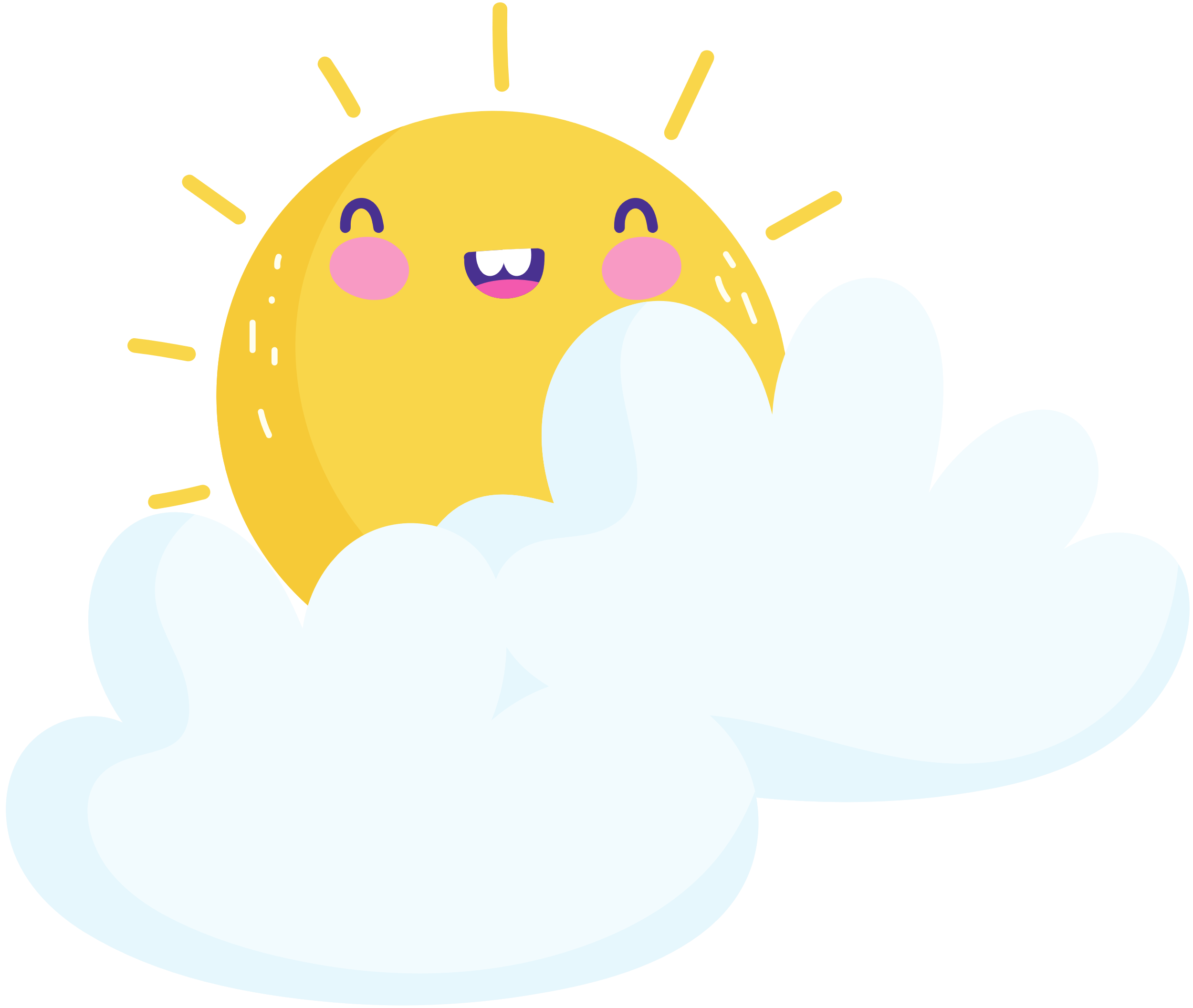 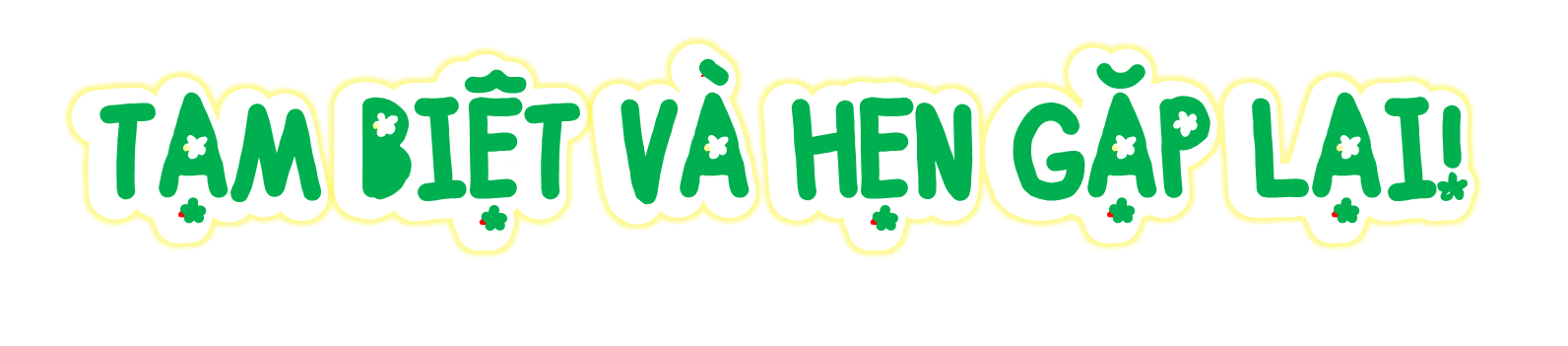 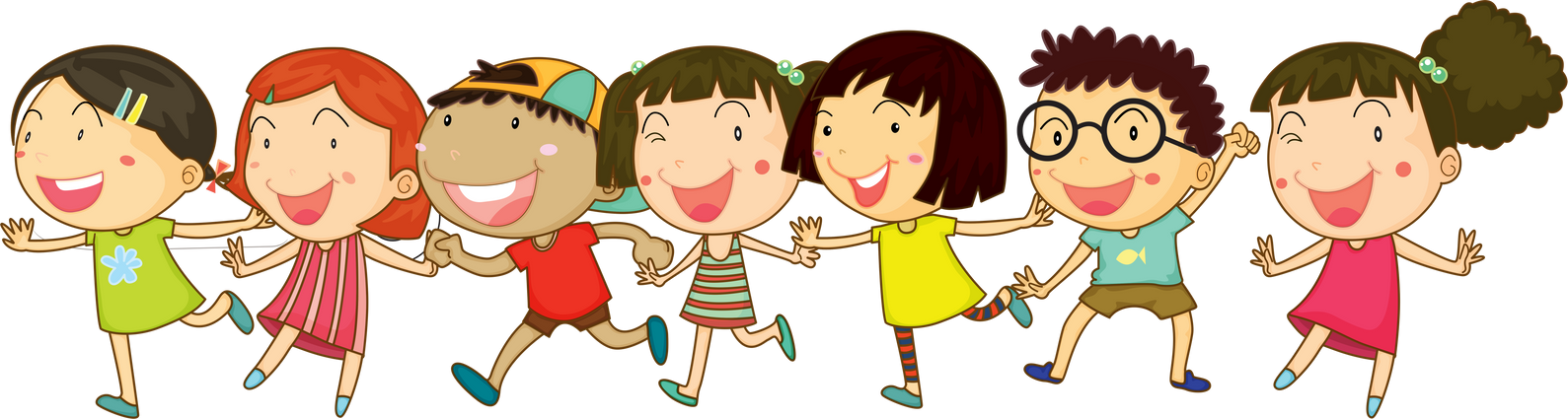